Histologie - přednáška
Obory Fyzioterapie, Optika a optometrie, Ortoptika

Mgr. Hana Kotasová, Ph.D.
kotasova@med.muni.cz
1
Přednáška

Organizace výuky
Obor histologie
Metody studia histologie
Cytologie I
2
Organizace výuky a ukončení předmětu
Přednášky
Praktická cvičení
Mikroskopování, nutnost přezůvek (laboratoř)
Zápočtový test v 11. týdnu

Ústní zkouška 
2 otázky:
1 otázka ze společného okruhu
1 otázka z okruhu specializovaného pro Fyzioterapii
Přednášky




Ústní zkouška
2 otázky:
1 otázka ze společného okruhu
1 otázka z okruhu specializovaného pro Optiku 
    a optometrii, Ortoptiku
Optika a optometrie, Ortoptika
Fyzioterapie
3
Doporučená literatura
Svatopluk ČECH a Drahomír HORKÝ
Histologie a mikroskopická anatomie pro bakaláře 
2. přepracované vydání, Brno: Vydavatelství MU, 2011. 
140 s. ISBN 978-80-210-5544-5
4
Alternativně literatura pro obor Všeobecné lékařství 					– vybrané kapitoly
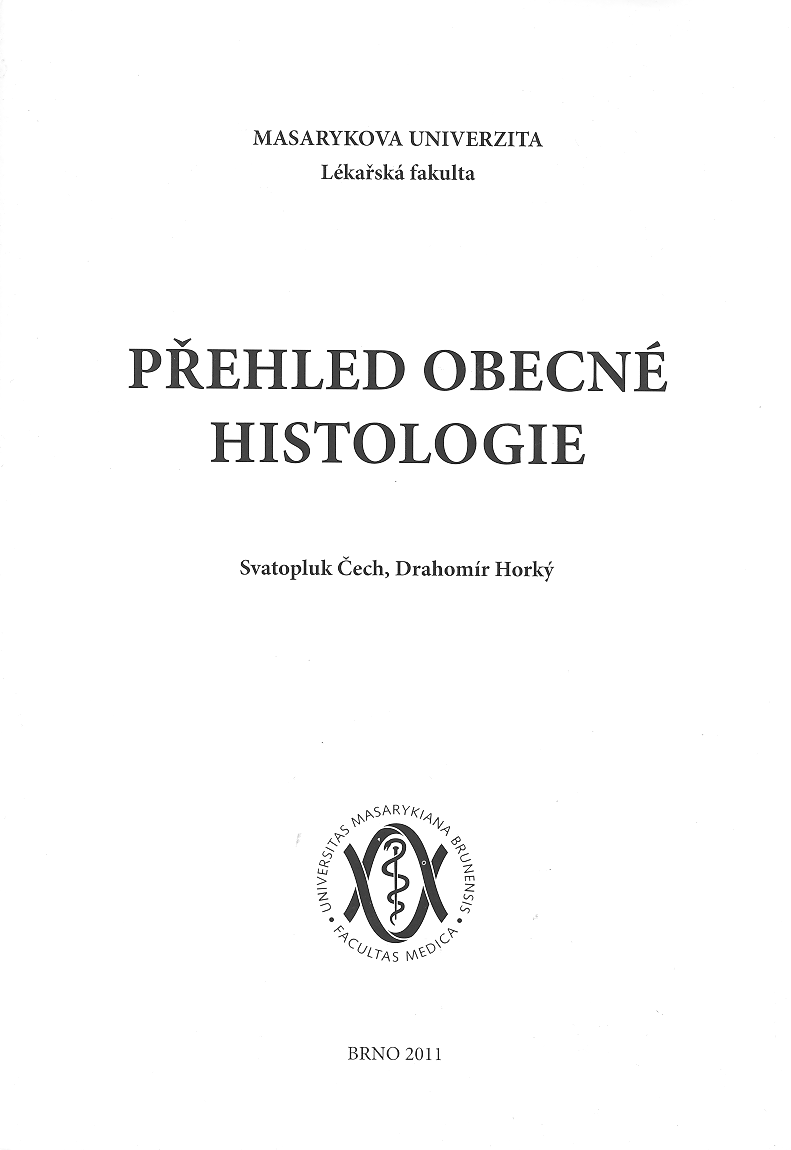 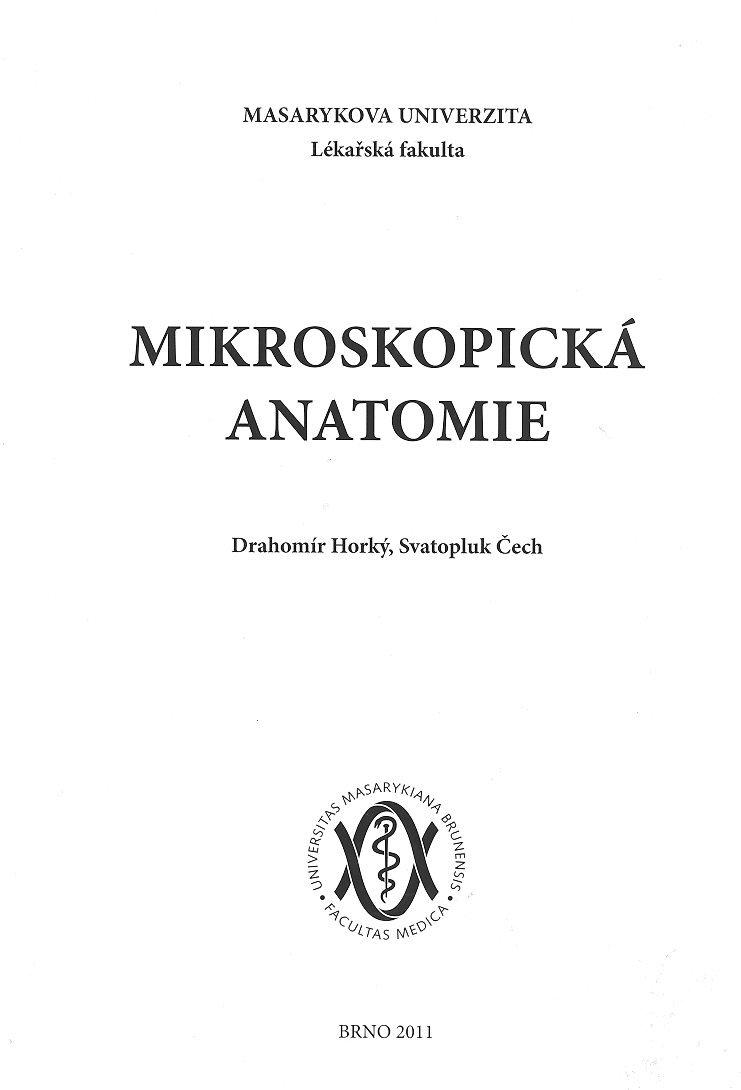 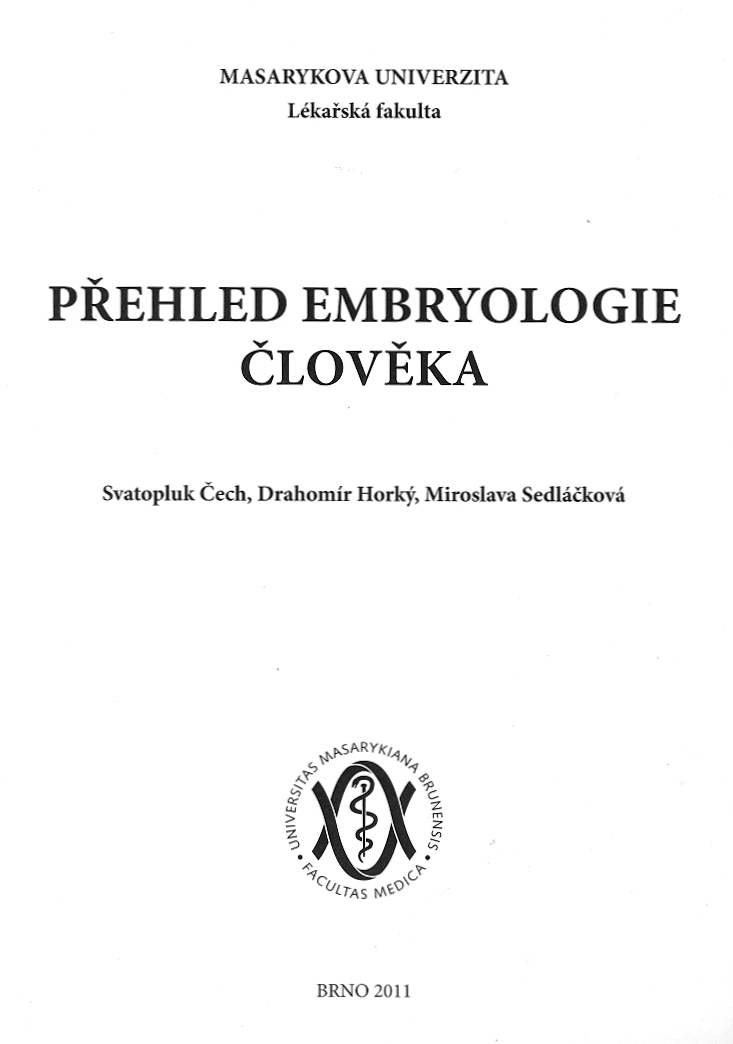 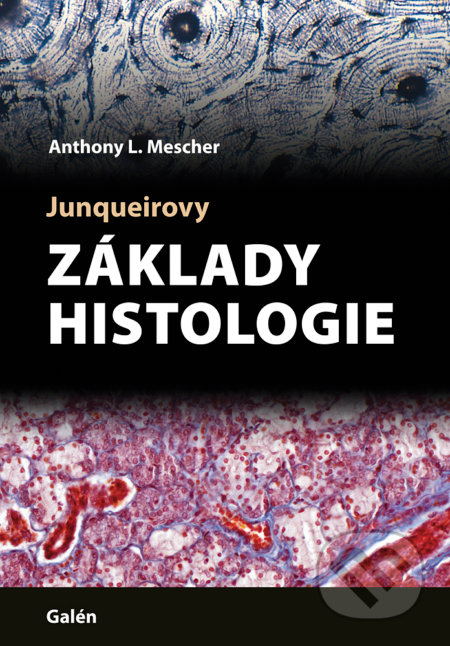 5
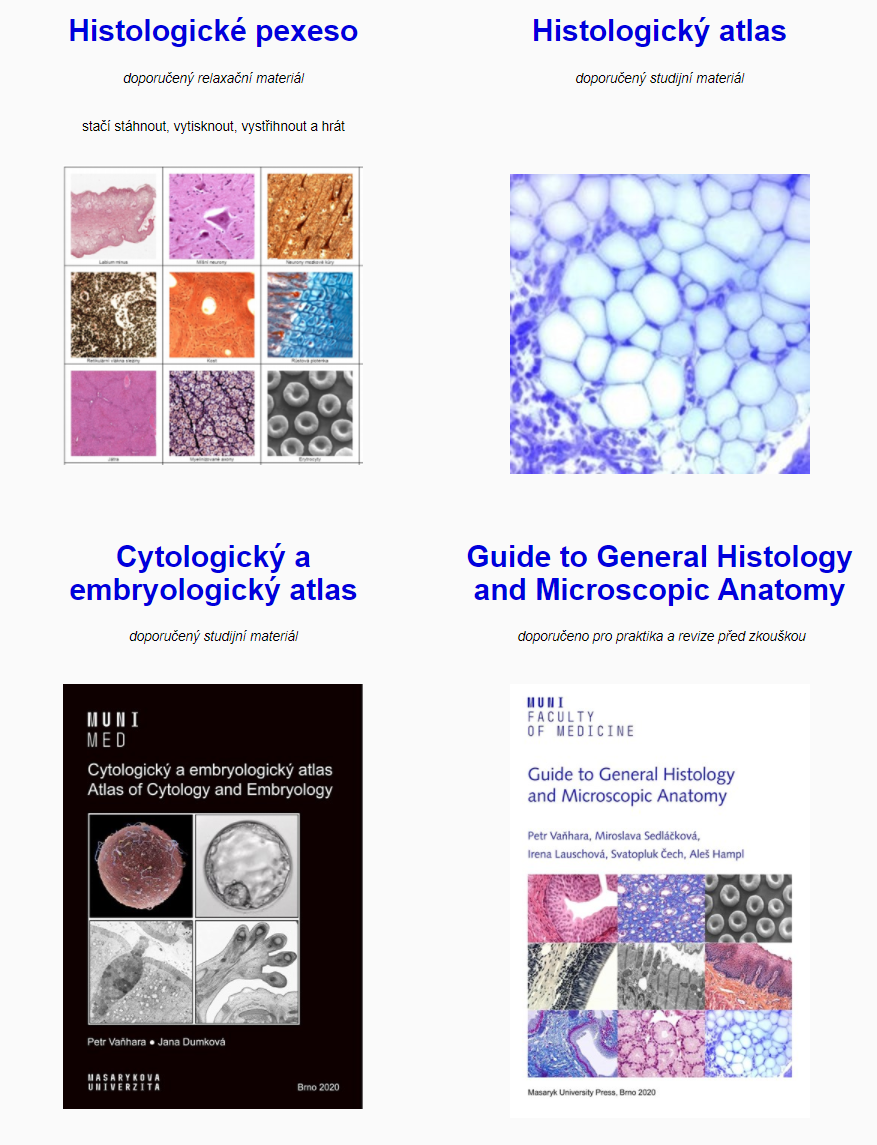 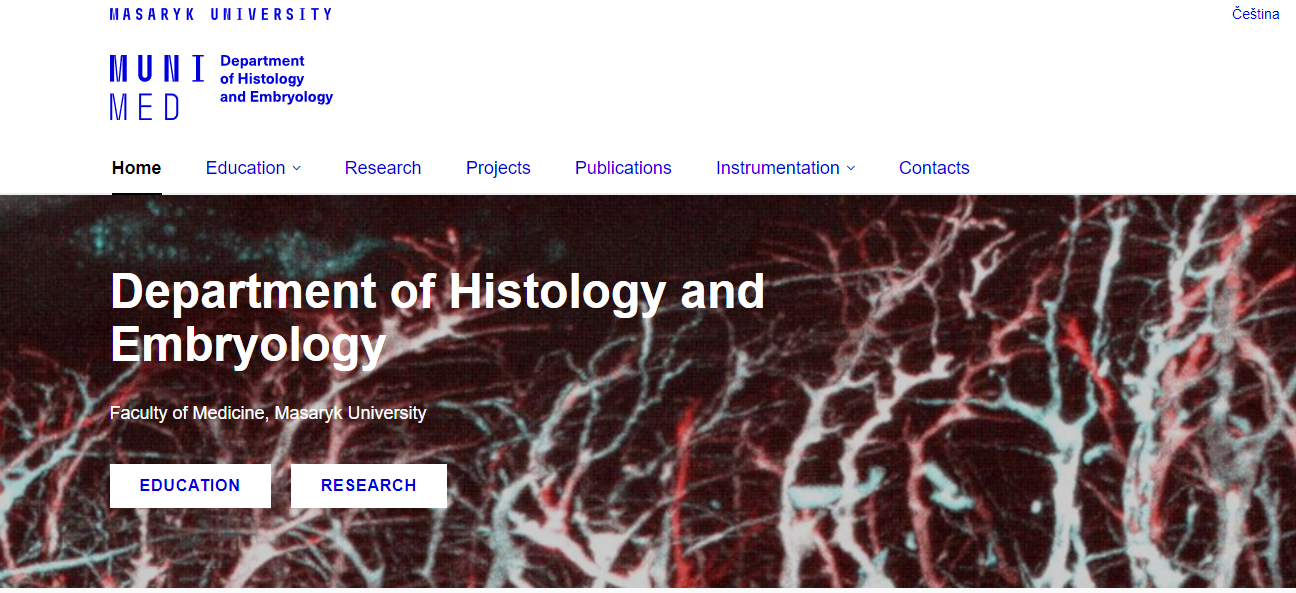 https://histology.med.muni.cz/
https://histology.med.muni.cz/education/electronic-study-resources
6
HISTOLOGIE
= nauka o stavbě normálních, tj. zdravých buněk, tkání a orgánů na mikroskopické a submikroskopické úrovni
cytologie = nauka o buňce  
obecná histologie = nauka o stavbě tkání
speciální histologie = mikroskopická anatomie, nauka o stavbě orgánů jednotlivých systémů

Propojení s dalšímy obory – anatomie, fyziologie, biochemie, buněčná a molekulární biologie, embryologie
Význam histol. vyšetření v klinické praxi: onkologie, chirurgie, hematologie, patologie 
   a soudní lékařství (histopatologie), …
Aplikace ve vědecké práci: náhrada tkání a orgánů
7
EMBRYOLOGIE
= nauka o prenatálním (intrauterinním) vývoji jedince

obecná embryologie vývoj do konce 2. měsíce – EMBRYO - zárodek
	od gametogeneze po raný embryonální vývoj
speciální embryologie  vývoj od 3. měsíce do porodu – FETUS - plod                 
   + organogeneze (vývoj orgánů v jednotlivých systémech)
teratologie – defektní vývoj orgánů, vrozené vývojové vady (VVV = malformace = anomálie)

Význam v klinice: gynekologie a porodnictví, pediatrie, asistovaná reprodukce, …
Význam ve vědecké práci: diferenciace buněk in vitro, …
8
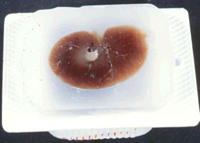 Metody histologie
Rozlišovací schopnost oka – ~ 0,1 mm
Rozlišovací schopnost světelné mikroskopie – ~ 0,1 (1) m
Rozlišovací schopnost elektronové mikroskopie – ~ 0,1 (1) nm
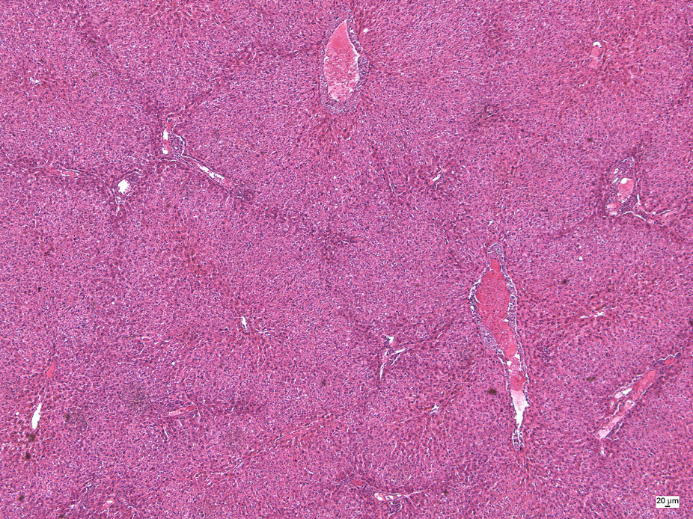 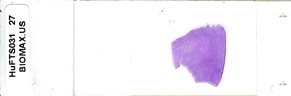 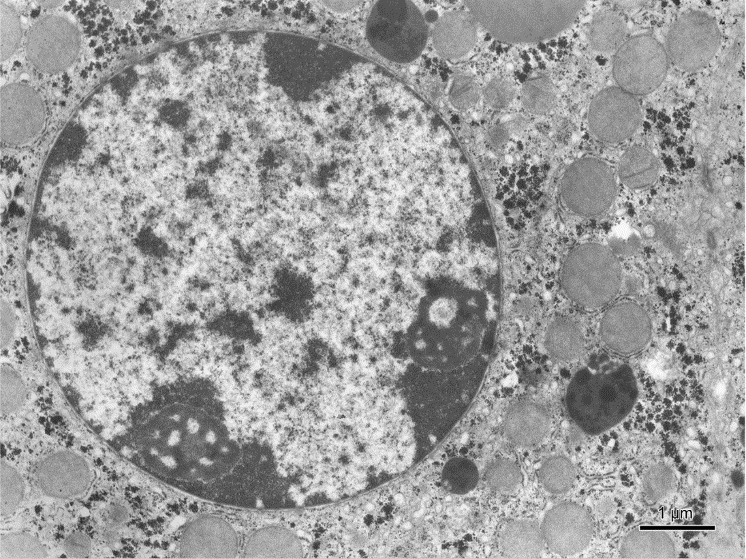 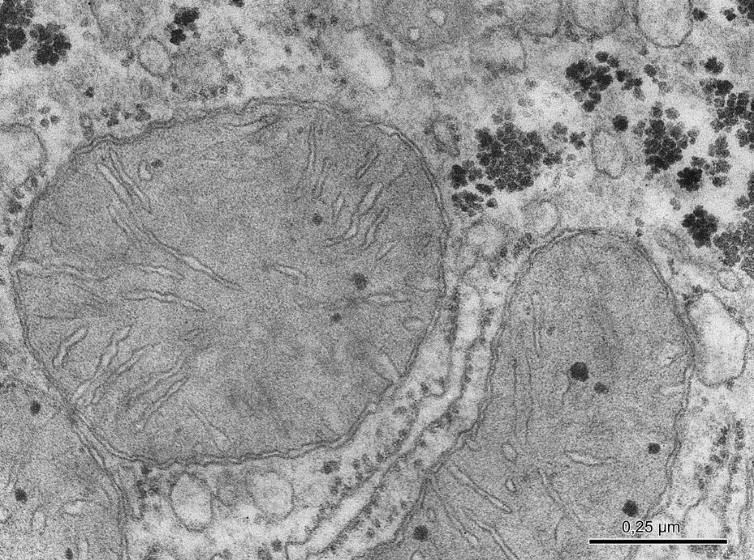 SM
EM
9
Mikroskopie
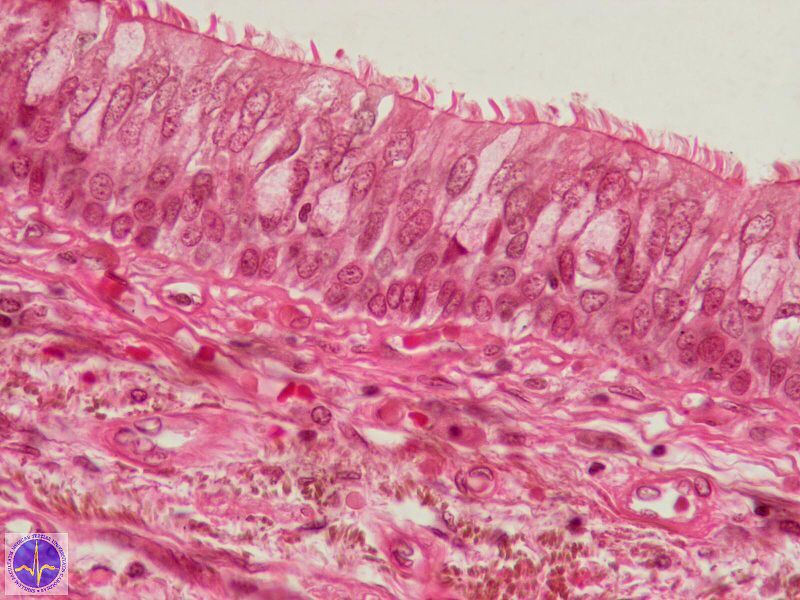 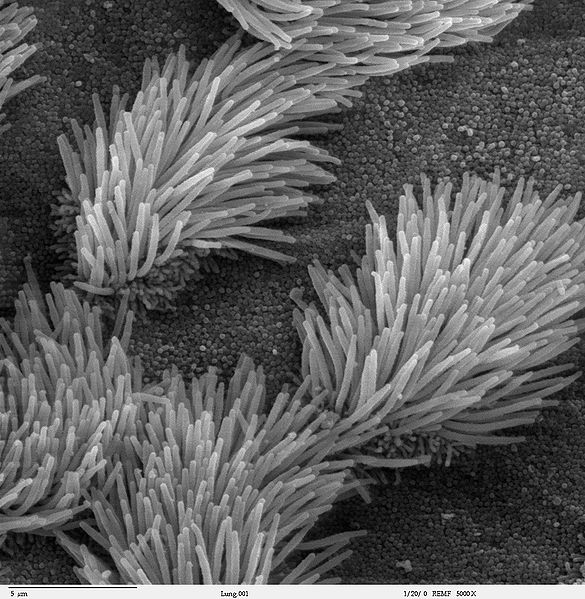 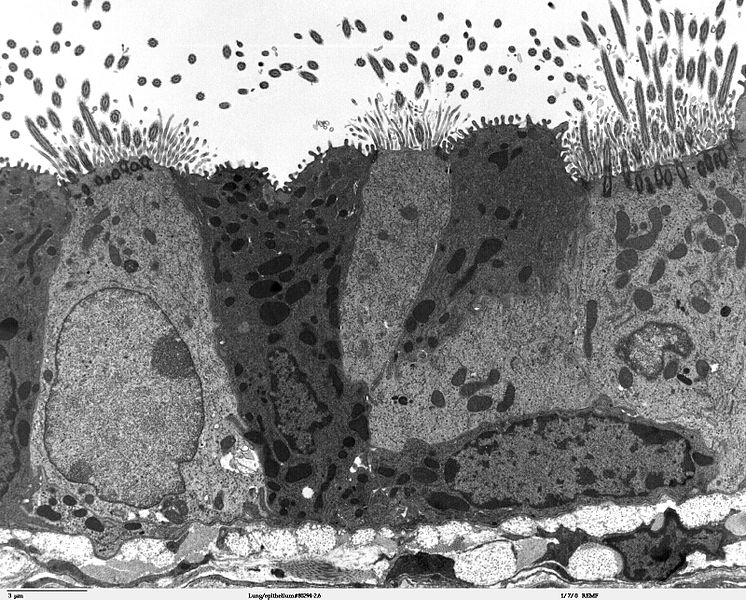 SM
SEM
Trachea – víceřadý epitel s řasinkami
10
TEM
Světelný mikroskop
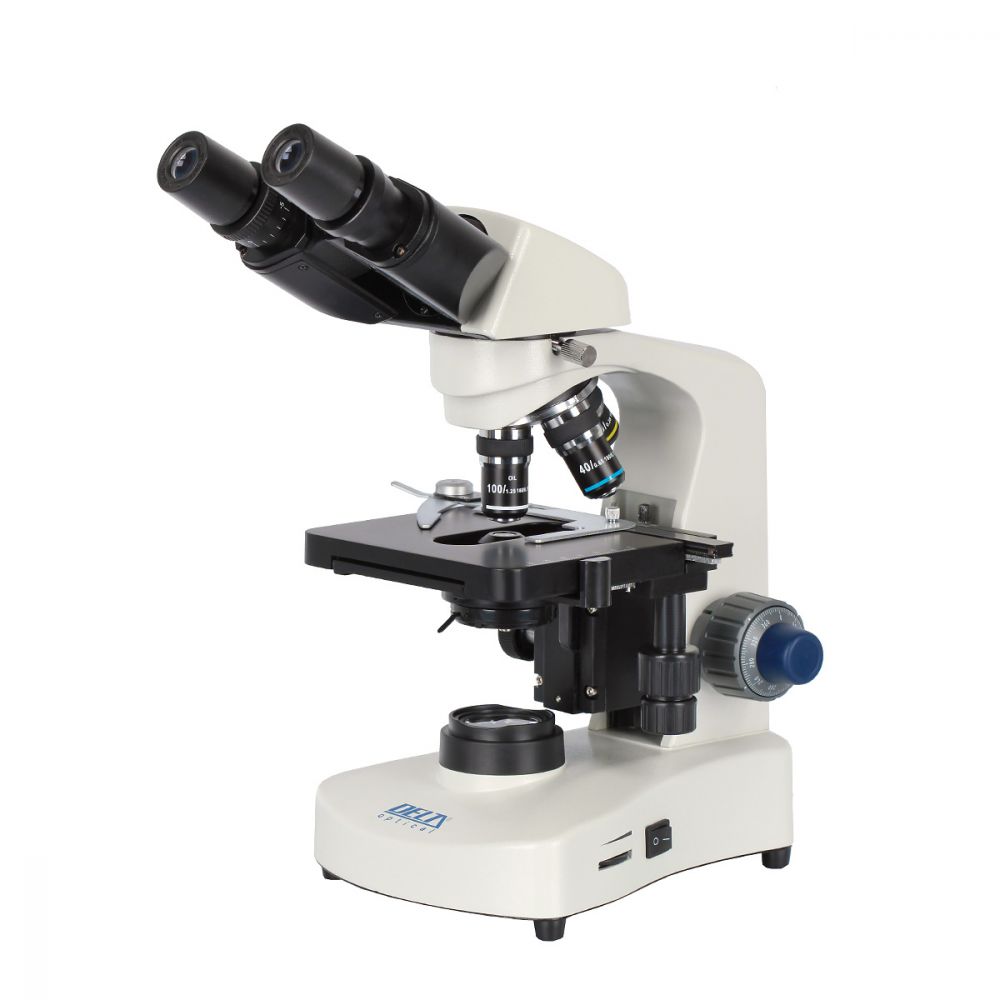 Kůra ledviny – barvení HE
11
Barvicí metody:přehledné – HE, AZAN
demonstrují všechny složky tkání





speciální 
zdůrazňují určité buněčné nebo tkáňové složky





                                      
                                           	     impregnační 
                                              	soli Ag, Au nebo Os
HE – nejpoužívanější barvení
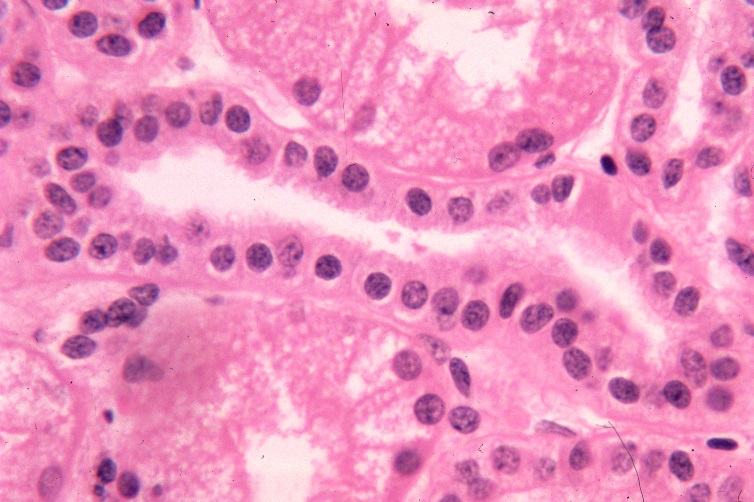 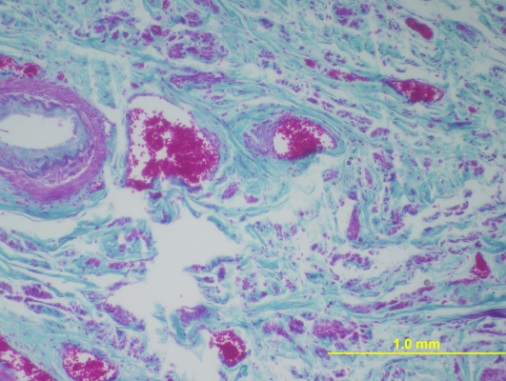 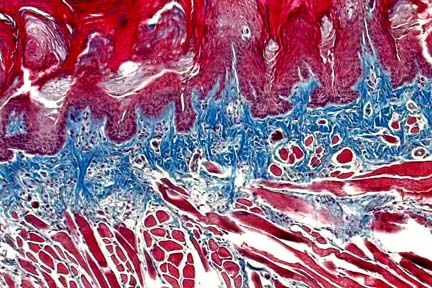 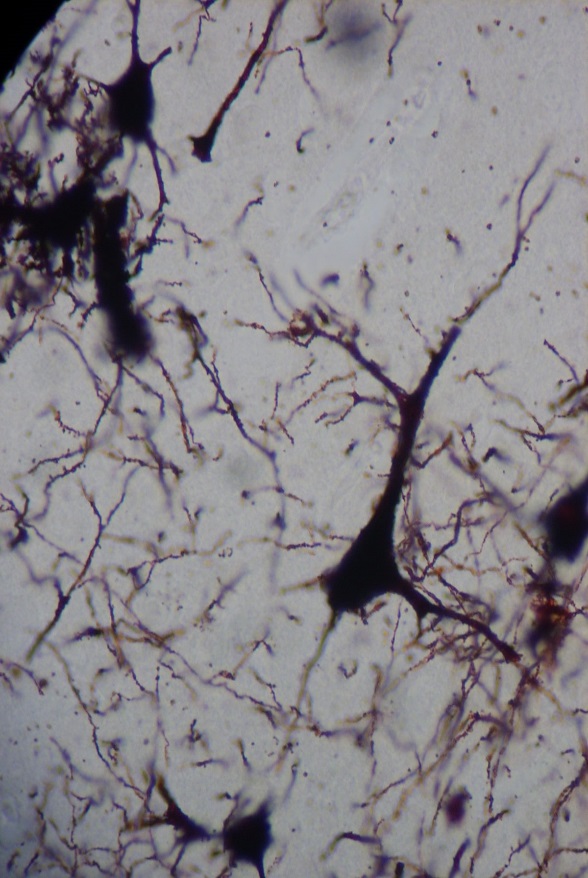 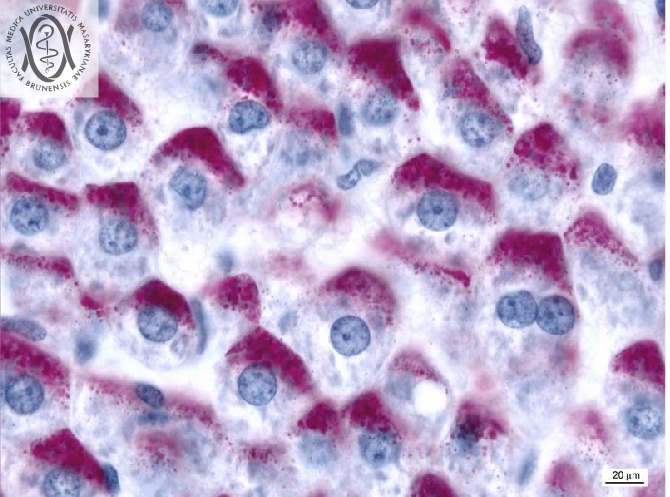 12
Elektronový mikroskop
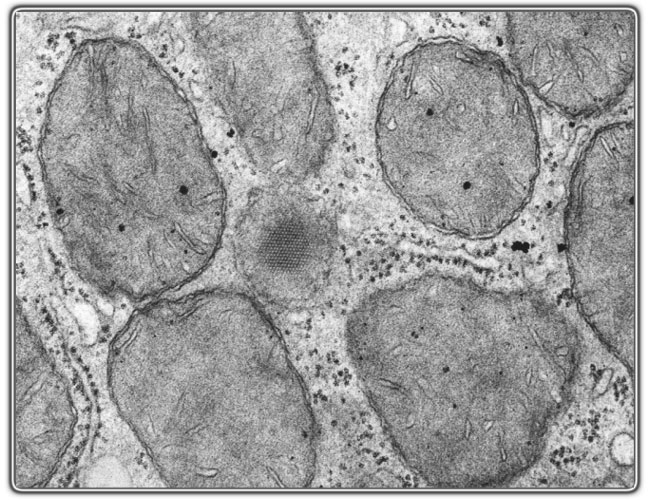 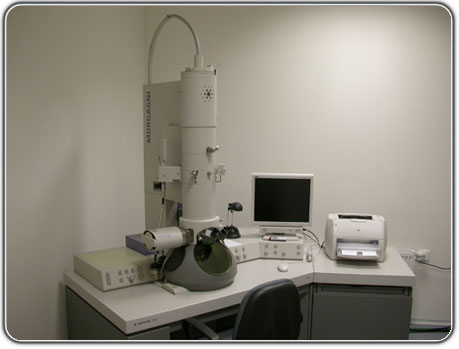 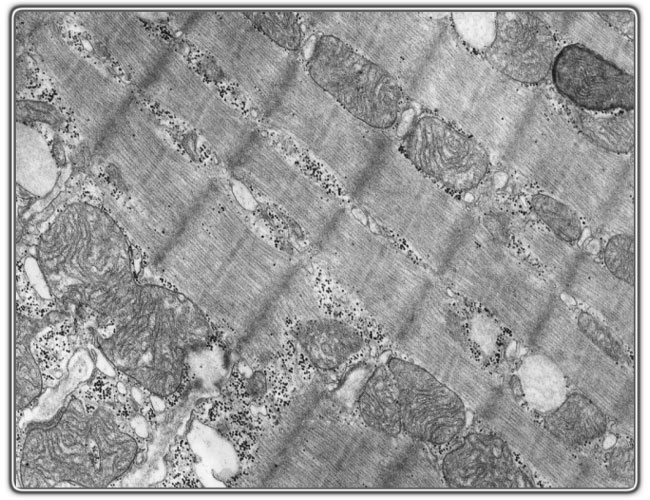 13
Mikroskop s fázovým kontrastem
Fluorescenční mikroskop
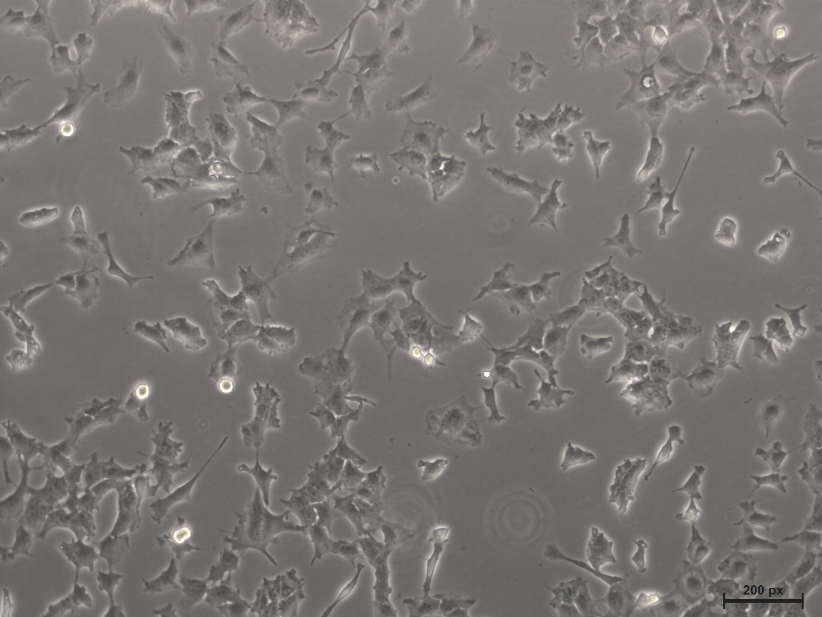 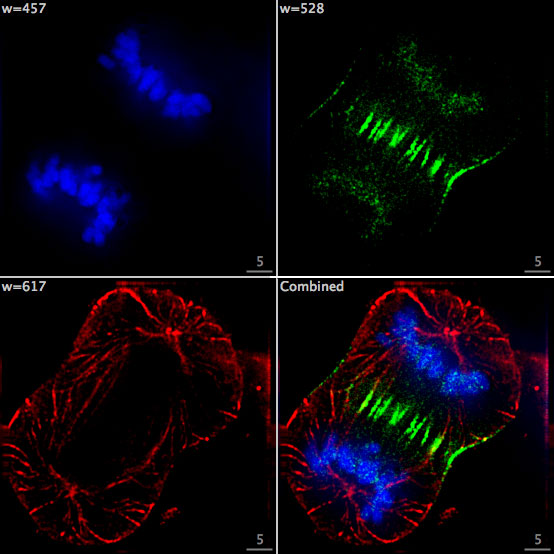 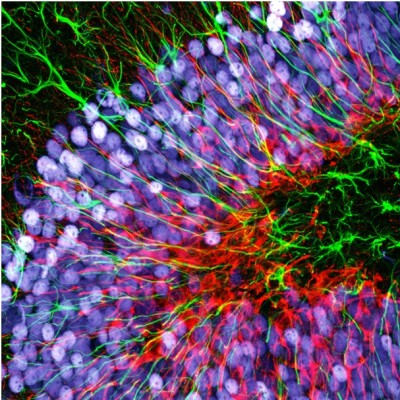 CC BY-SA 4.0
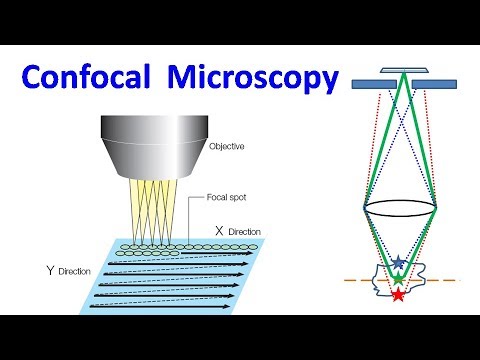 14
Průtoková cytometrie
Analýza fenotypu jednotlivých buněk – možné využití i pro jejich třídění

Hematologická laboratoř – DBOK
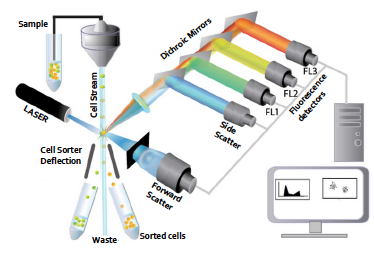 15
Cytologie I
Obecná charakteristika živočišných buněk. Membránová jednotka. 
Základní cytoplazma a cytoskelet.
Buněčné jádro - stavba a funkce. Jadérko.
16
Zkouškové otázky
Buňka: definice a charakteristika, stavba biomembrán, cytoskelet, úprava buněčných povrchů, buněčná spojení.

Buňka: buněčné jádro, buněčný cyklus, mitóza a meióza 

Buňka: přehled organel a inkluzí – jejich struktura a funkční význam.
17
Buňka
základní stavební a funkční jednotka mnohobuněčného organizmu

za vhodných podmínek je schopná samostatné existence (kultivace in vitro)

vykazuje základní vitální funkce:
růst, metabolismus, pohyb, rozmnožování, dráždivost
18
Velikost ?
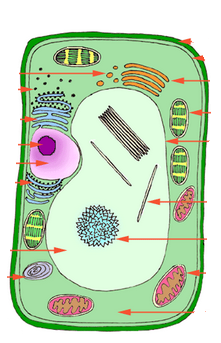 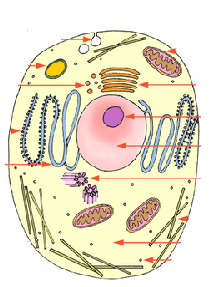 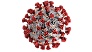 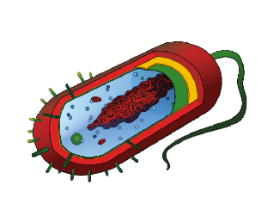 19
Velikost buněk
rozmezí 5 – 150 µm, 
u neuronů i více (až 1 m)

obvykle 10 – 30 µm
Primární folikul v ovariu: tvar a velikost buněk
20
Zkuste seřadit následující struktury podle velikosti
Streptokok
vlas (průměr)
erytrocyt
jádro buňky
oocyt
hepatocyt
ribozom
Adenovirus
střevní klk (délka)
21
Zkuste seřadit následující struktury podle velikosti - řešení
ribozom  20 nm	
       Adenovirus 80 nm
	     Streptokok  0,6 µm 	
		    jádro buňky 5 µm 	
		           erytrocyt 7,4 µm
			          hepatocyt 30 µm 						        vlas (průměr) 80 µm
				               oocyt 120 µm 							    střevní klk 1 mm
22
Tvar buněk
stálý nebo se mění 

kulovitý
plochý
kubický
cylindrický
vřetenovitý/protáhlý
buňky s výběžky
jiné (t. pohárku, pyramidy, hrušky…)
23
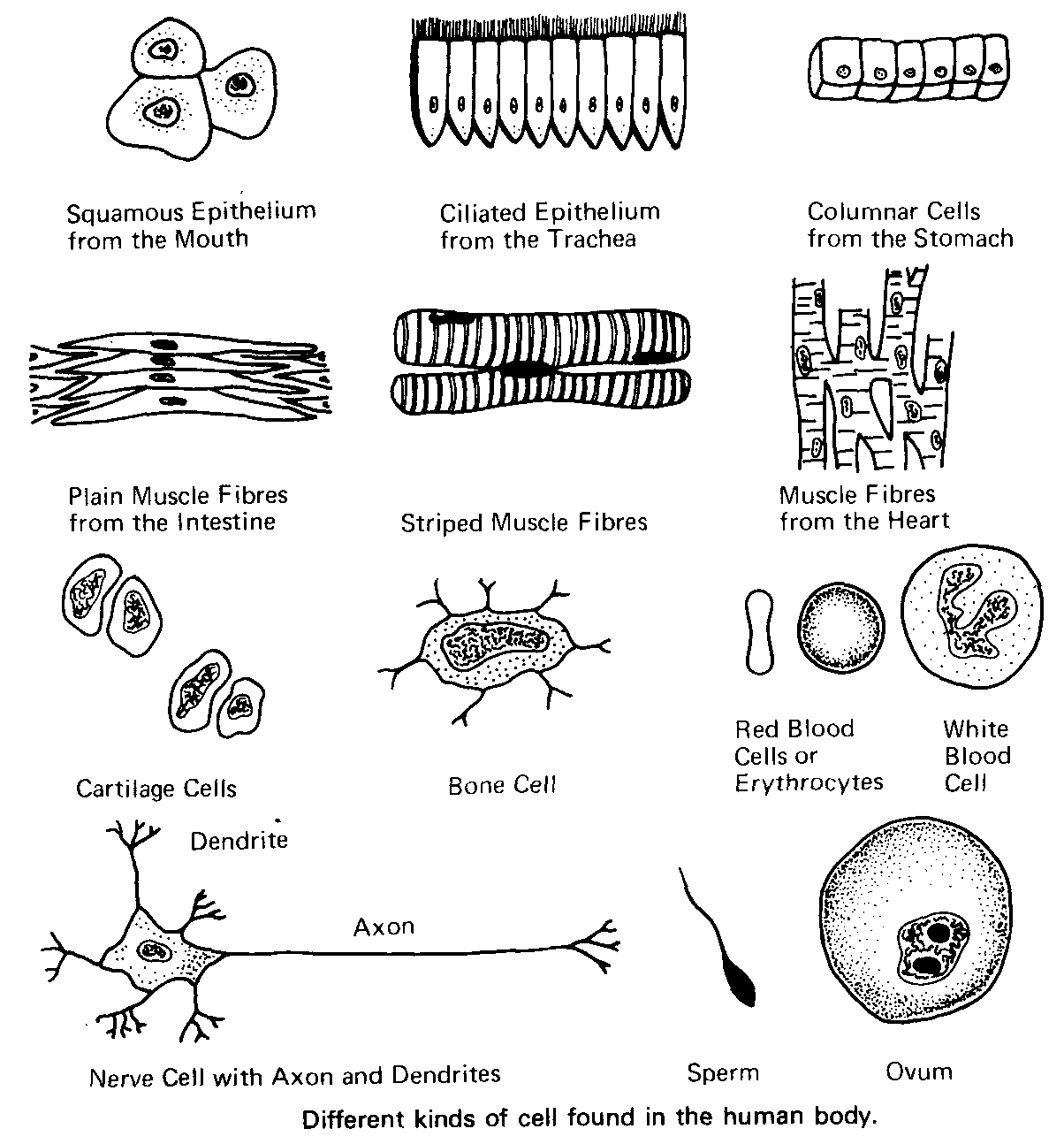 24
Životnost buněk
hodiny až roky

Enterocyty – cca 1-2 dny
Neutrofily – 6-7 hod
Eozinofily – 7-14 dní
Erytrocyty – 3 měsíce
Hepatocyty – 1-2 roky
Neurony – celý život (desítky let)
25
Stavba buňky
základní cytoplazma 
(cytosol, hyaloplazma)
buněčná membrána
cytoskelet
BUŇKA
cytoplazma
organely
protoplazmaǂ
jádro*
inkluze
ǂ  Protoplazma je metabolicky aktivní živá hmota vyplňující vnitřní část buňky.
* Jádro není považováno za organelu. Je to jedna ze 2 komponent protoplazmy.
26
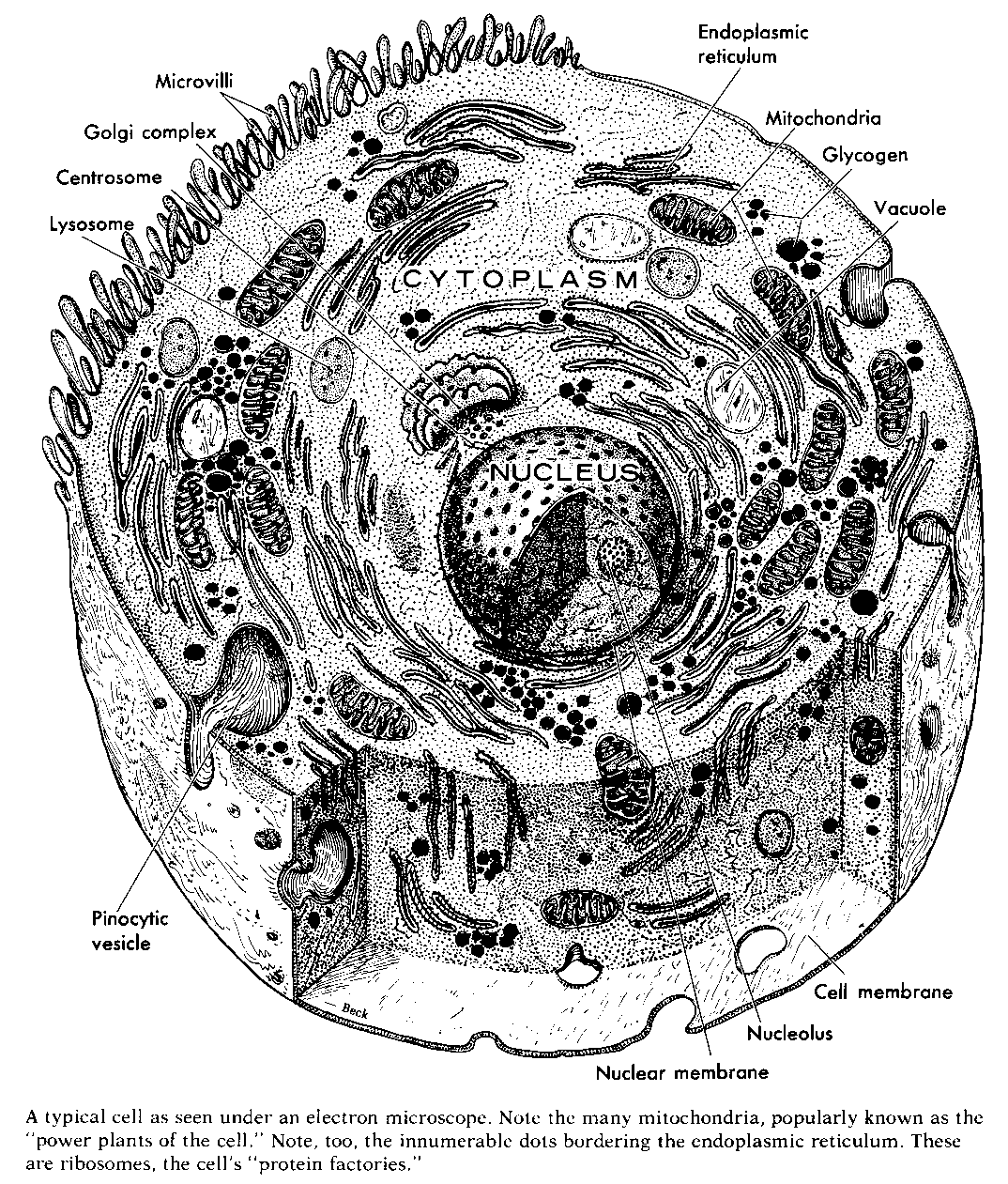 27
Membránová jednotka = Biomembrána
základní stavební jednotka všech membrán v buňce 
  (buněčné membrány, membrán v membránových organelách)
složení:
fosfolipidy 
proteiny
cholesterol

trojvrstevný vzhled
tloušťka 6 – 10 nm
princip fluidní mozaiky, lipidové rafty
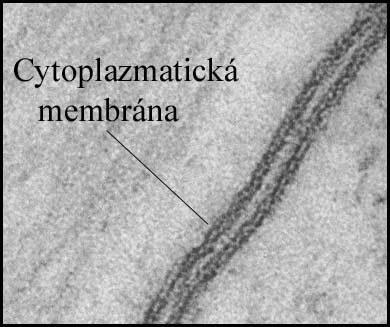 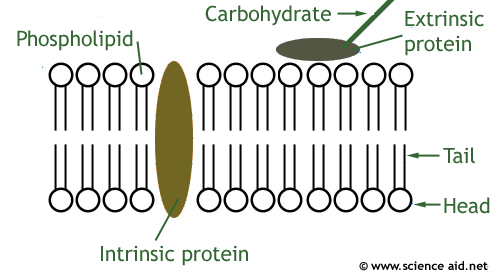 polární části
nepolární části
polární části
28
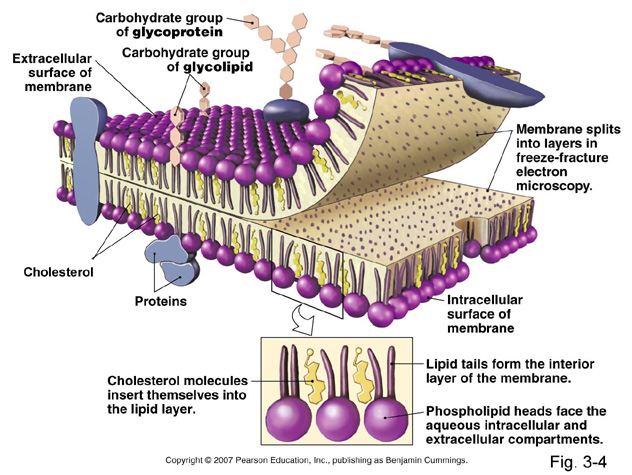 Biomembrána
Proteiny
Periferní
Integrální


Sacharidové molekuly
navázané na 
lipidy → glykolipidy
proteiny → glykoproteiny
Glykokalyx
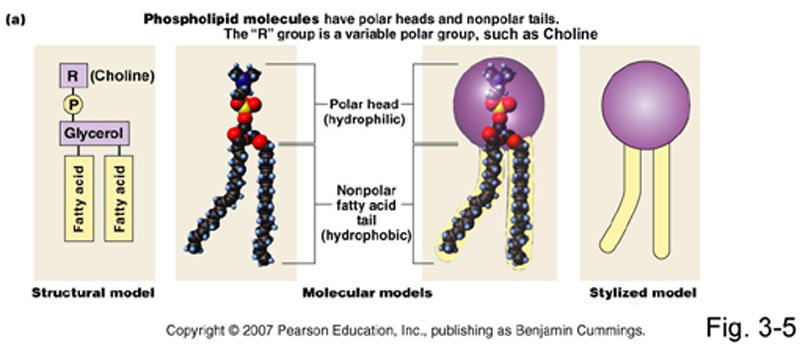 29
Funkce integrálních proteinů v membráně
Pumpy 
aktivní transport, proti gradientu, vyžaduje energii (ATP z mitochondrií), 
přenos iontů, malých molekul, mohou mít i enzymatickou funkci, př. Na+/K+ pumpa
Kanály 
selektivní regulace toku látek, po směru gradientu
Receptory
specifická vazba molekul, signál – přenos informací
Enzymy 
katalytická funkce, na membráně buňky, mitochondrií aj.
Strukturní proteiny 
udržení struktury, mezibuněčných spojů
30
Buněčná membrána (plazmalema)
Funkce
selektivní bariéra – regulace průchodu látek z/do buňky
místo regulačních a rozpoznávacích funkcí 
  (receptory, glykokalyx – antigenní funkce) 

Může mít rozmanité modifikace 
(mikroklky, řasinky, bazální labyrint, …)
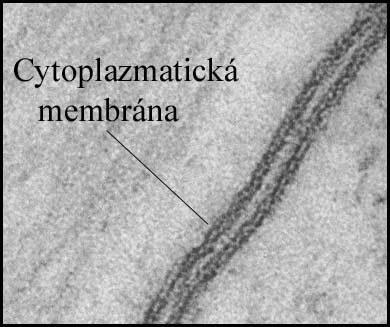 31
Základní cytoplazma (hyaloplazma, cytosol)
homogenní amorfní hmota 
koloidní systém o dvojím skupenství koloidů:                               gel a sol (mění se s hustotou sítí vláken a tělísek) 
tvoří prostředí pro organely a inkluze, obsahuje cytoskelet

složení: 
60 % vody
4 % minerálních látek (K+, Na+, Mg2+, Ca2+, fosfátové a chloridové anionty)
36 % organických látek (sacharidy, lipidy, proteiny /albuminy, globuliny/, aminokyseliny, fosfolipoproteiny)
32
Cytoskelet
mikrotubuly, mikrofilamenta, intermediární filamenta a asociované proteiny

udržování buněčného tvaru, intracelulární transport látek, buněčné dělení, pohyb buněk, reparační děje, …
33
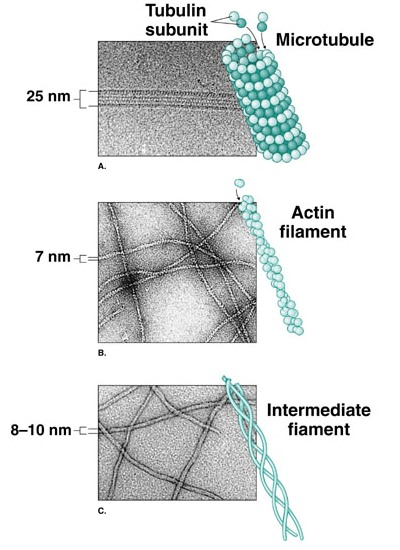 Cytoskelet
mikrotubuly (tubulin, Ø 22 nm) 
centrioly, bazální tělíska, axonema řasinek a bičíků,
dělící vřeténko, intracelulární transport, tvar bb.

mikrofilamenta (aktin, Ø 5-7 nm) 
subplazmalemální a intracytoplazmatické sítě; 
ve svalových buňkách – aktin + myosin – kontrakce

intermediární filamenta (Ø 8-10 nm) 
cytokeratin - tonofilamenta v epitelových buňkách
vimentin - buňky mezenchymového původu
desmin - svalové buňky
neurofilamenta - neurony
gliofilamenta - gliový fibrilární kyselý protein - neuroglie
34
intermed. filamenta             mikrotubuly               mikrofilamenta
Základy buněčné biologie - Úvod do molekulární biologie buňky, 
Bruce Alberts, Dennis Bray, Alexander Johnson, Julian Lewis, Martin Raff, Keith Roberts & Peter Walter
35
Mikrotubuly
Ø 22 nm, 
bílkovina tubulin (α a β)
duté válce, dynamické struktury 
asociované s molekulárními motory
funkce: 
udržování tvaru buněk, intracelulární transport sekrečních granul, pohyb řasinek a bičíků, fagocytóza, pohyb chromosomů během mitózy – dělící vřeténko, součást centriolů a basálních tělísek
13 řetězců/protofilament
36
Mikrotubulus – podélně a příčně
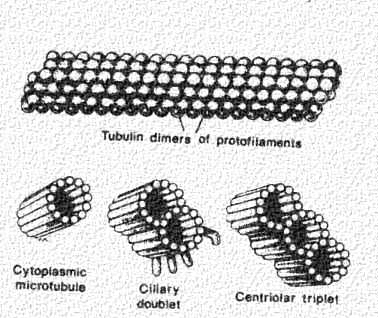 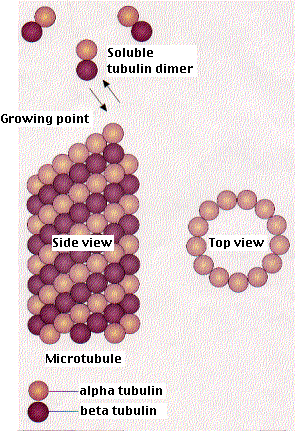 O
CO
CCO
mikrotubulus:
(13 protofilament)
dublet
v řasince
triplet
v centriolu
protofilamentum                              se skládá z dimerů α a β tubulinu

mikrotubulus 
se skládá z 13 protofilament
Dublety a triplety – částečně sdílená stěna mikrotubulů
37
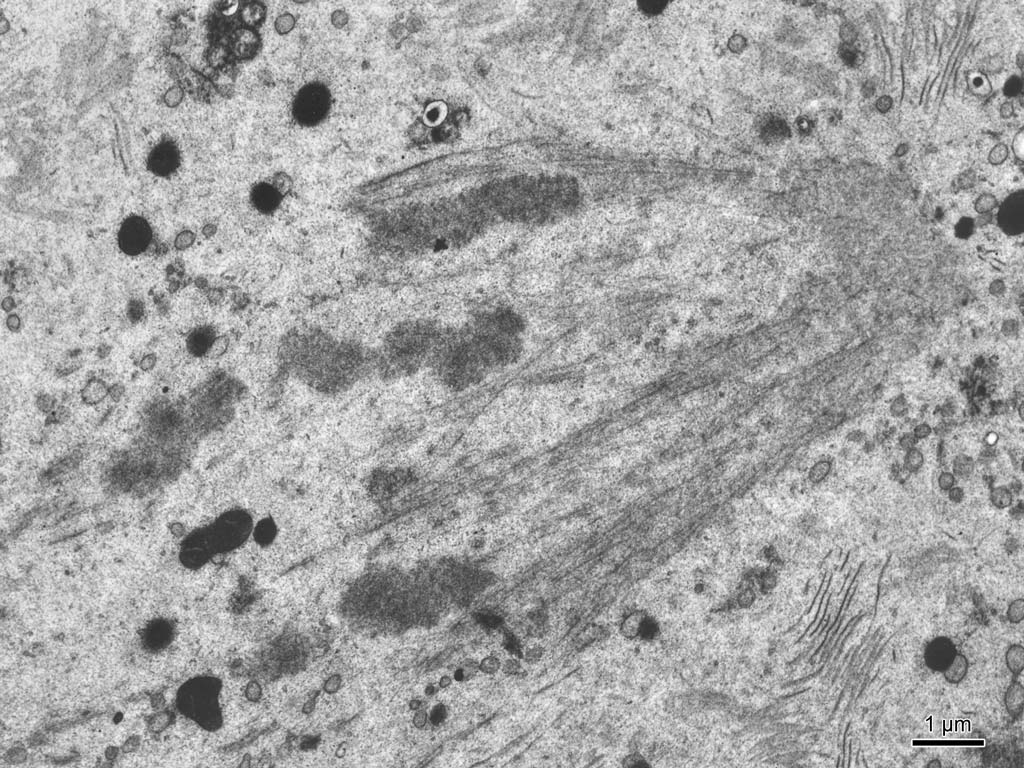 Dělící vřeténko s chromosomy
38
[Speaker Notes: Buňka v mitóze, TEM
Chromosomy
Dělicí vřeténko]
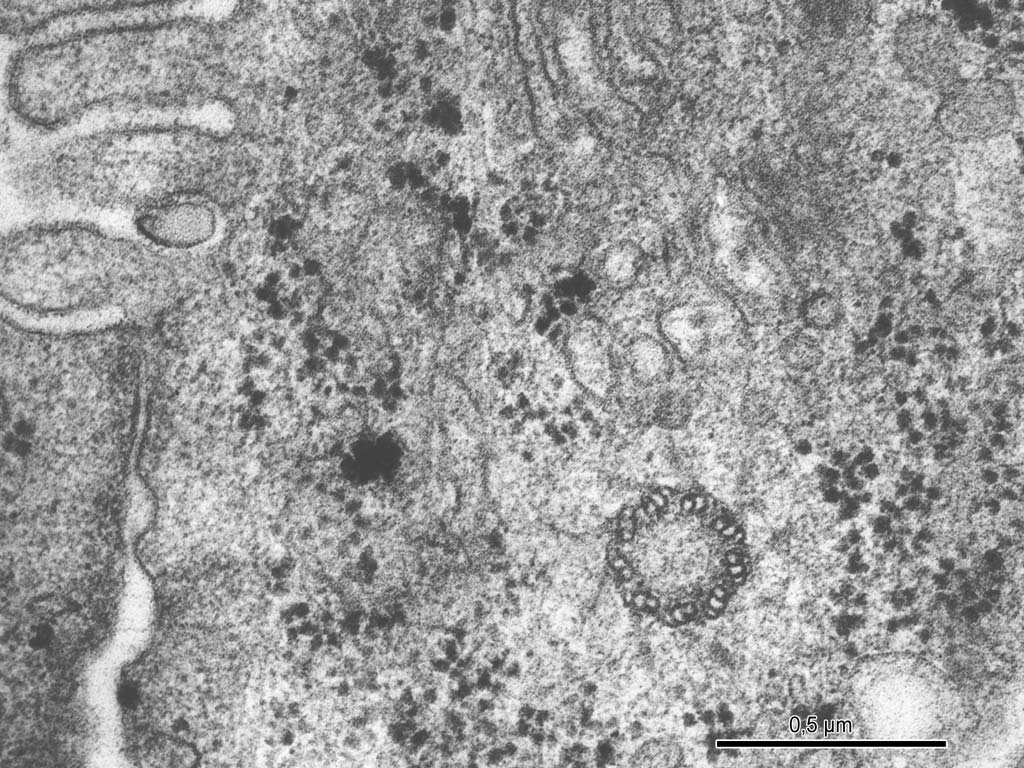 Podélný řez centriolem
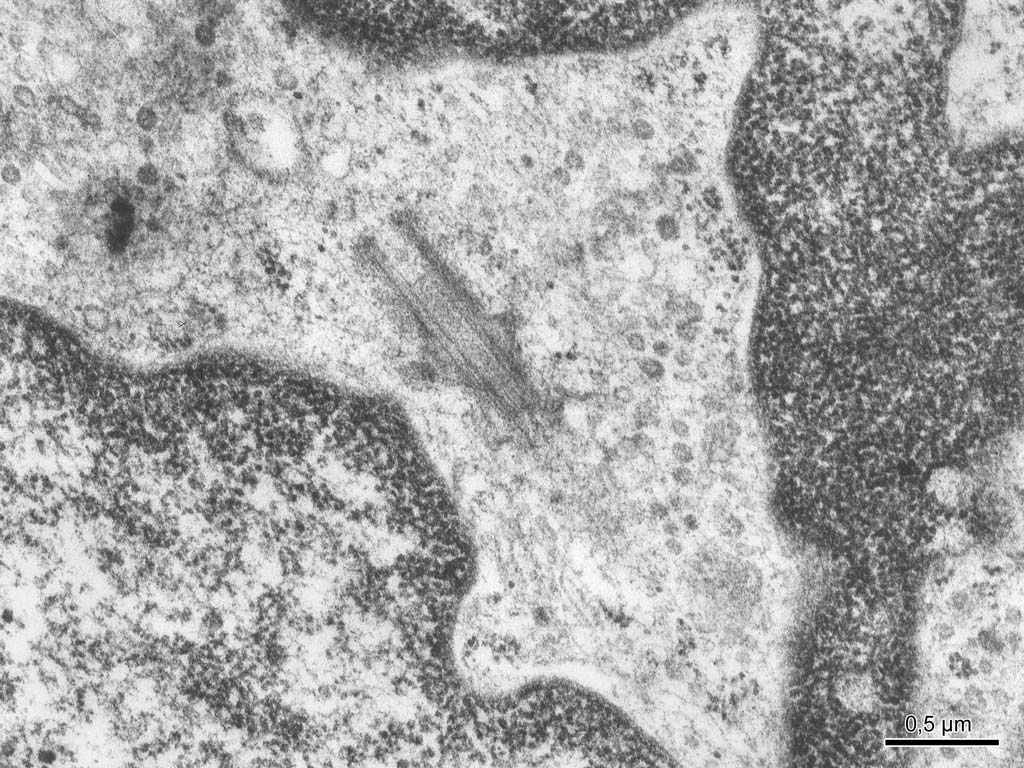 Příčný řez centriolem
39
[Speaker Notes: Centriol v jaterní buňce – příčný řez, TEM]
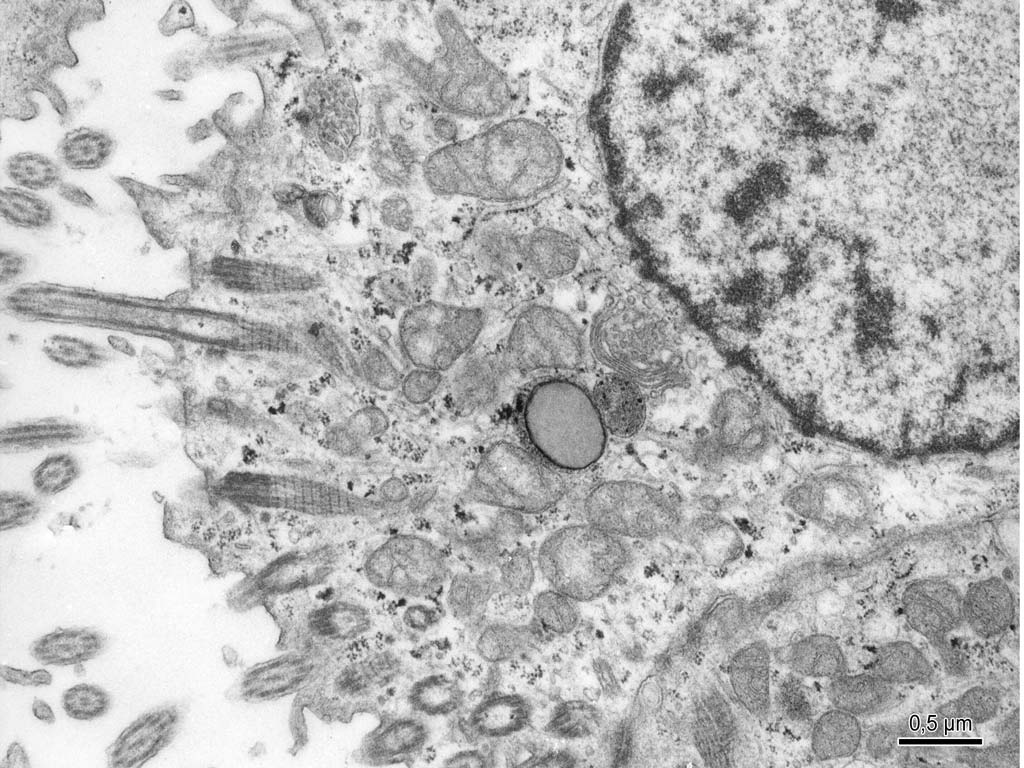 Řasinky s bazálním tělískem a axonemou
40
[Speaker Notes: Kinocilie – epitel vejcovodu, TEM
Příčný řez řasinkou
Žíhaná nožka
Bazální tělísko]
Mikrofilamenta
5-7 nm
bílkovina aktin (aktinové monomery),  			2 filamenta → dvojšroubovice  
vlákna, dynamické struktury                                
ve svalových buňkách „myofilamenta“                                                                   v ostatních „mikrofilamenta“
s membránou asociovaná 
pohyb plazmatické membrány, výběžků buněk, lokomoce buňky, endo-/exocytóza, ukotvení a přesun membránových proteinů, buněčné dělení – aktinový kontraktilní prstenec
intracytoplazmatická 3D-síť 
proudění cytoplazmy, udržení pozic organel
41
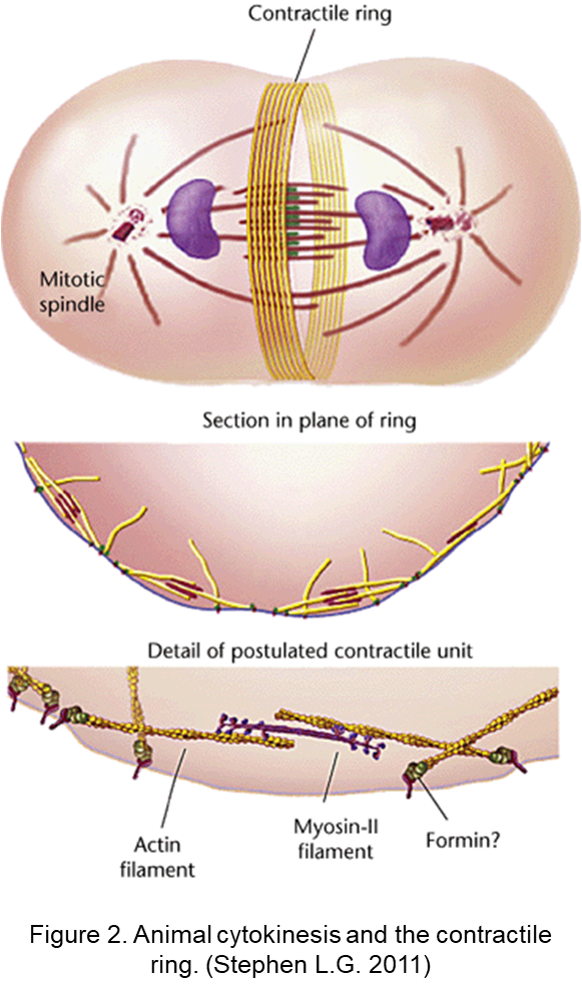 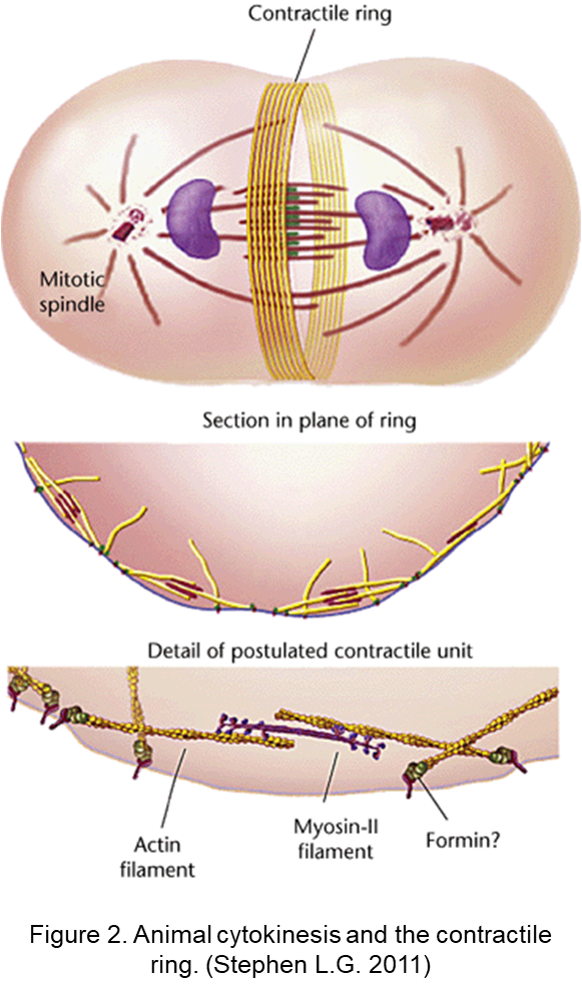 Aktinový kontraktilní prstenec – dělení buňky
42
https://www.creativebiomart.net/researcharea-cytokinesis-proteins_923.htm
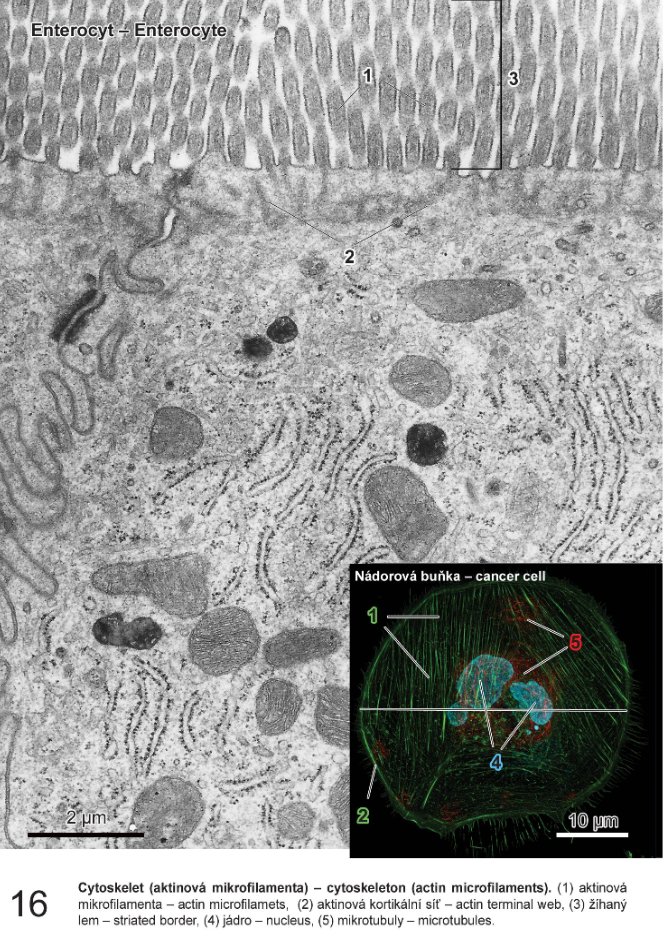 43
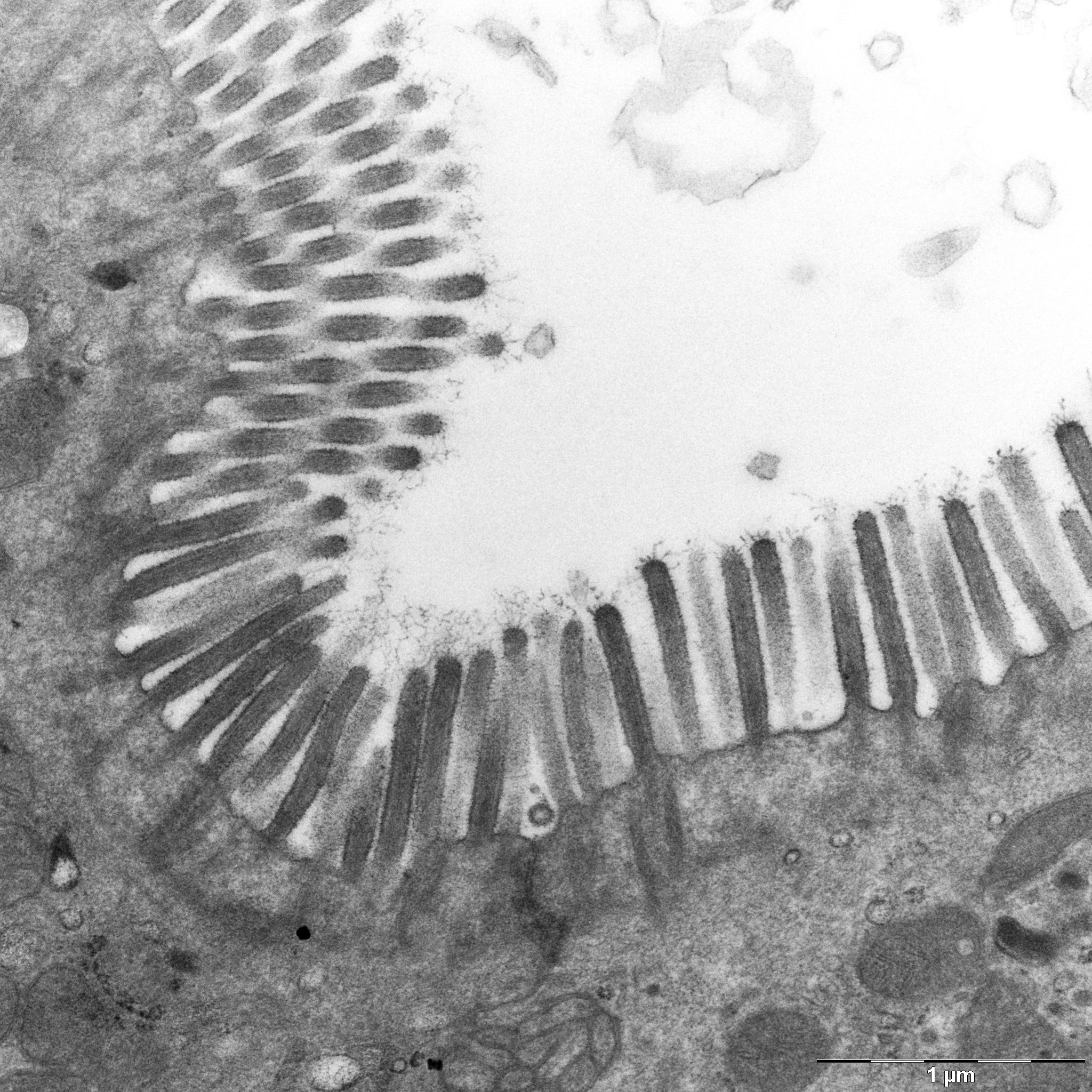 44
Mikroklky vyztužené aktinem a aktinová kortikální síť
Mikrofilamenta
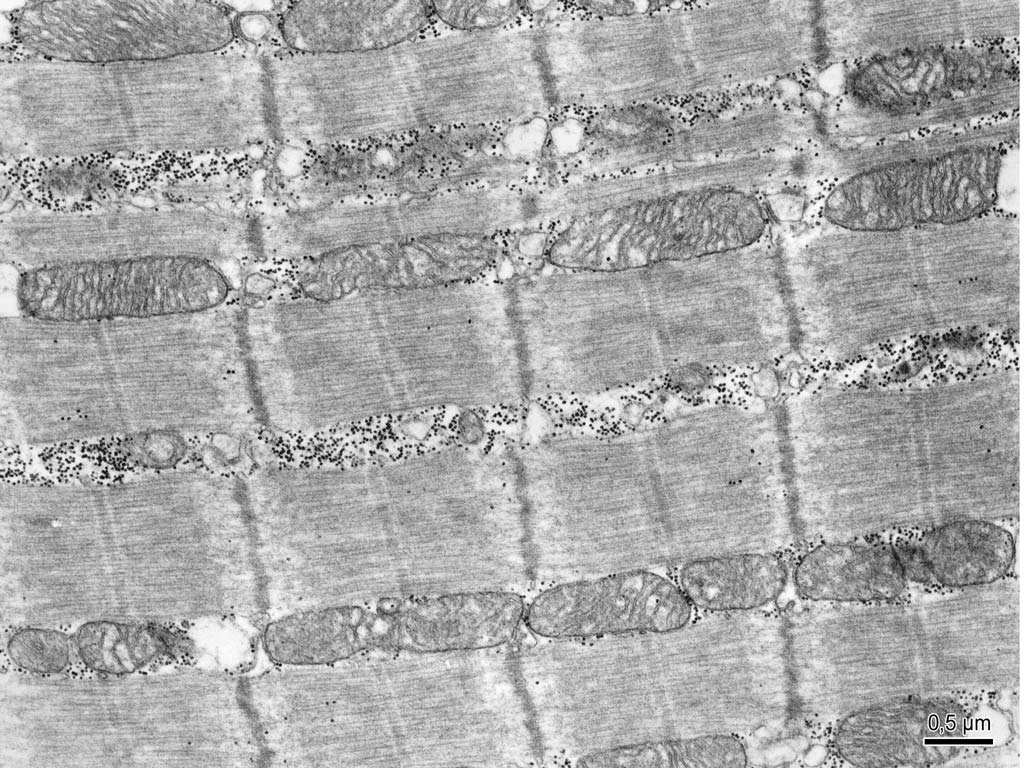 ve svalových buňkách „myofilamenta“

aktin + myosin (molekulární motor)
vytváří myofibrily

opakující se podjednotky „sarkomery“
45
Intermediární filamenta
8 – 10 nm 
zajišťují stabilitu buňky
cytokeratinová (tonofilamenta) – epitelové buňky 
vimentinová – b. mezenchymového původu – hladké svalové, endotelové… 
desminová (skeletinová) – svalové bb. 
neurofilamenta – neurony 
gliofilamenta – neuroglie
Diagnostika nádorů
Desmosomy a intermediární filamenta
46
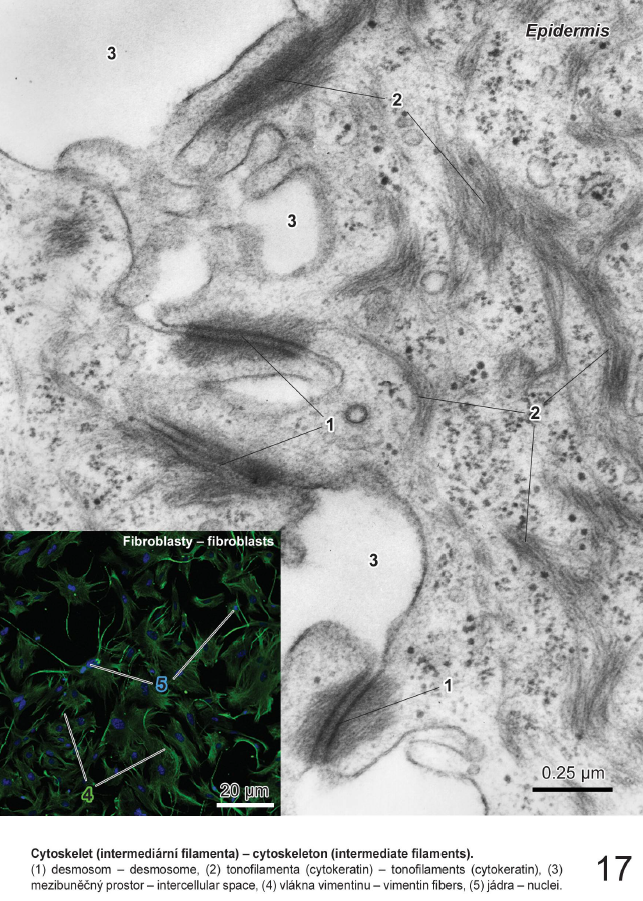 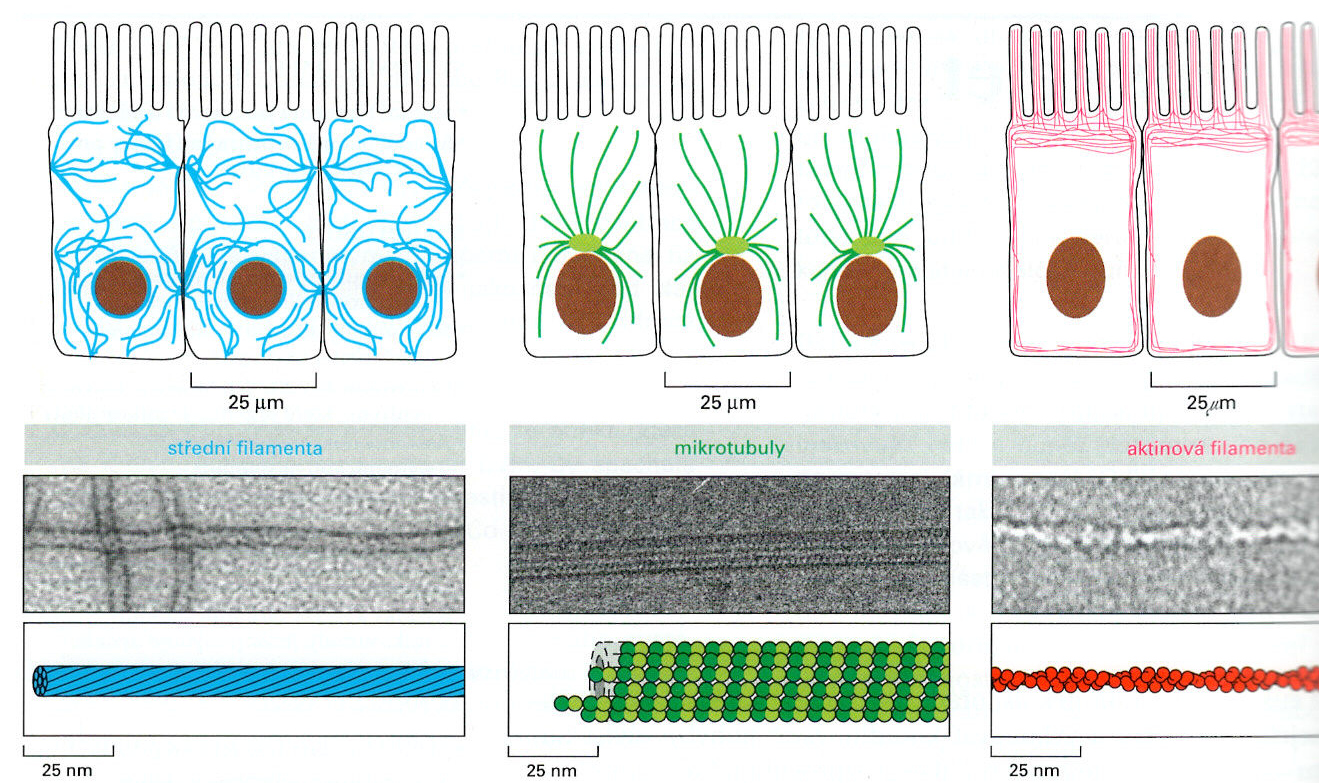 Základy buněčné biologie - Úvod do molekulární biologie buňky, 
Bruce Alberts, Dennis Bray, Alexander Johnson, Julian Lewis, Martin Raff, Keith Roberts & Peter Walter
47
Jádro (nucleus)
obsahuje genetickou informaci
řídí činnost buňky
 
počet jader 
obvykle 1 
hepatocyty 1-2
osteoklasty 50
svalové vlákno kosterní 20 – 40 jader    na 1 mm délky
lidské erytrocyty bezjaderné
velikost jádra
ve většině bb. 5 – 15 µm

tvar jádra
odpovídá zhruba tvaru buňky 
může být laločnaté, segmentované
 
obvykle ve středu buňky, méně často excentricky
48
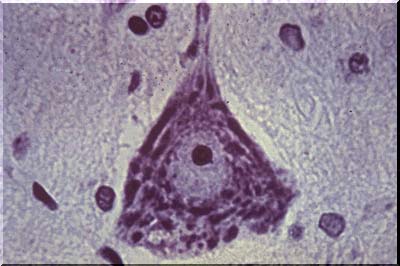 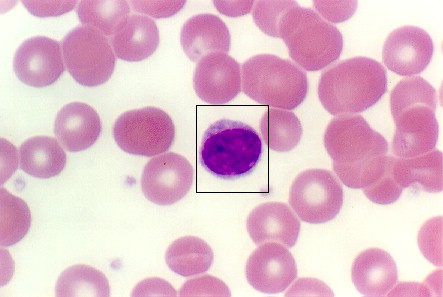 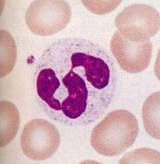 Buňka ve světelném mikroskopu
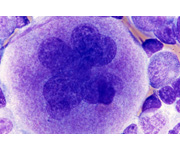 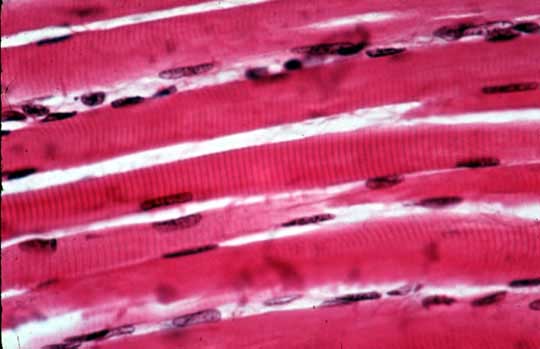 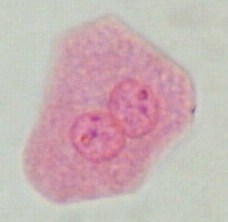 49
Funkce jádra a jadérka
místo uložení genetické informace (DNA)
řídí aktivity buňky prostřednictvím produkce mRNA 
    proteosyntéza
komunikace pomocí pórů v jaderném obalu
jadérko – produkce rRNA a ribosomů (buňky s intenzivní proteosyntézou)
50
Stavba jádra
jaderný obal – karyolema 
jaderná matrix – karyoplazma (nukleoplazma) 
chromatin (v interfázi) / chromosomy (při dělení)
jedná se o DNA a asociované proteiny v různé míře kondenzace 
jaderný skelet
jadérko(a) – nekonstantní výskyt
51
Jaderný obal
vnější jaderná membrána  
   (+ asociované ribosomy)
perinukleární prostor         
   (40 – 70 nm šířka)
vnitřní jaderná membrána   
   (+ jaderná lamina)
jaderné póry 
  ( 60 – 70 nm, s diafragmou)
52
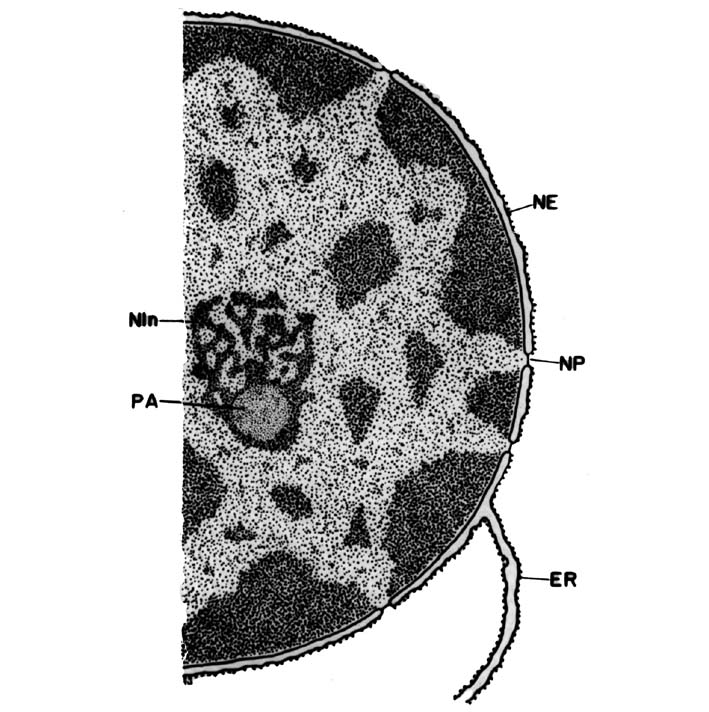 Jádro a jadérko
zevní membrána 
jaderného obalu
(plus na ni navázané ribosomy)
euchromatin
nukleolonema
jadérka
jadérko 
– nemá žádnou membránu!
jaderný pór
fibrilární centrum
jadérka
drsné endoplazmatické retikulum
heterochromatin
53
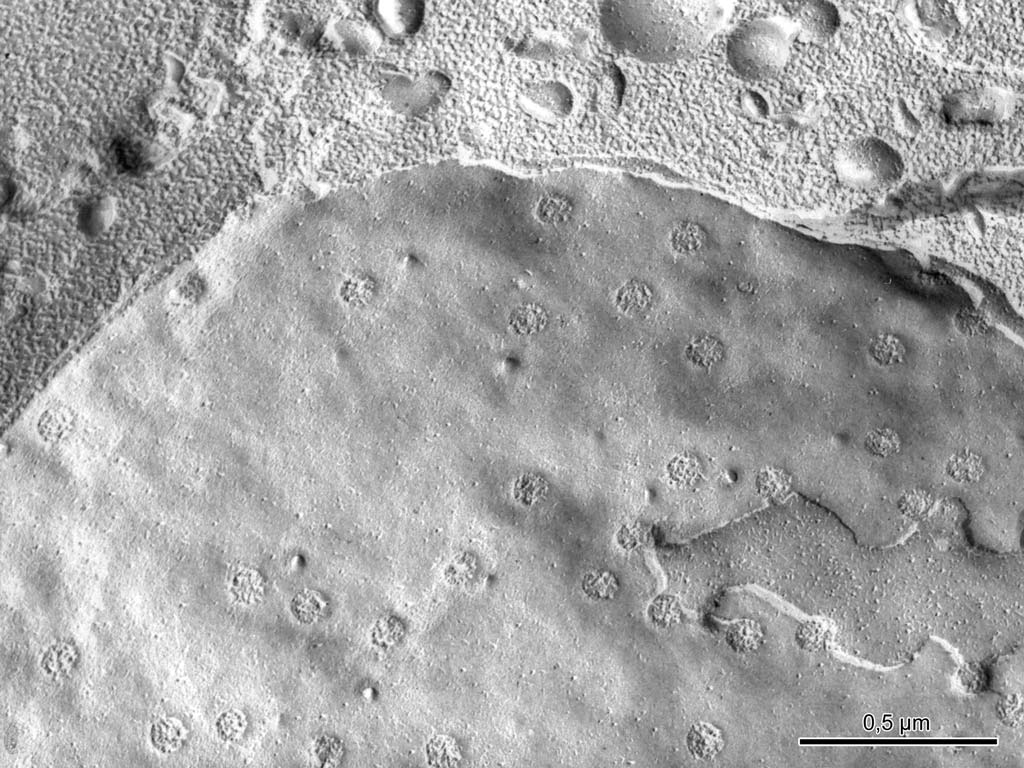 Póry v jaderném obalu (mrazový lom)
54
[Speaker Notes: Buněčné jádro, mrazový lom, TEM
Jaderné póry
Vnitřní a zevní jaderná membrána]
Jaderná matrix a skelet
jaderná matrix – amorfní substance vyplňující prostory mezi chromatinem a jadérkem 
složení: proteiny, metabolity a ionty 

jaderný skelet – anastomozující intermediální filamenta laminy tvoří síť pod vnitřní jadernou membránou (jaderná lamina)
55
Chromatin
= dekondenzované chromosomy v interfázi 
heterochromatin 
tmavé hrudky, elektronově denzní, výrazně se barví 
pouze částečně dekondenzovaný, spiralizované a dehydratované úseky chromosomů, 	   není transkripčně aktivní                                                                  
marginální
karyosomy                                                                                            
asociovaný s jadérkem  (perinukleolární) 


euchromatin 
barví se méně - světlý, elektronově málo denzní
úplně dekondenzovaný, transkripčně aktivní úseky chromosomů
56
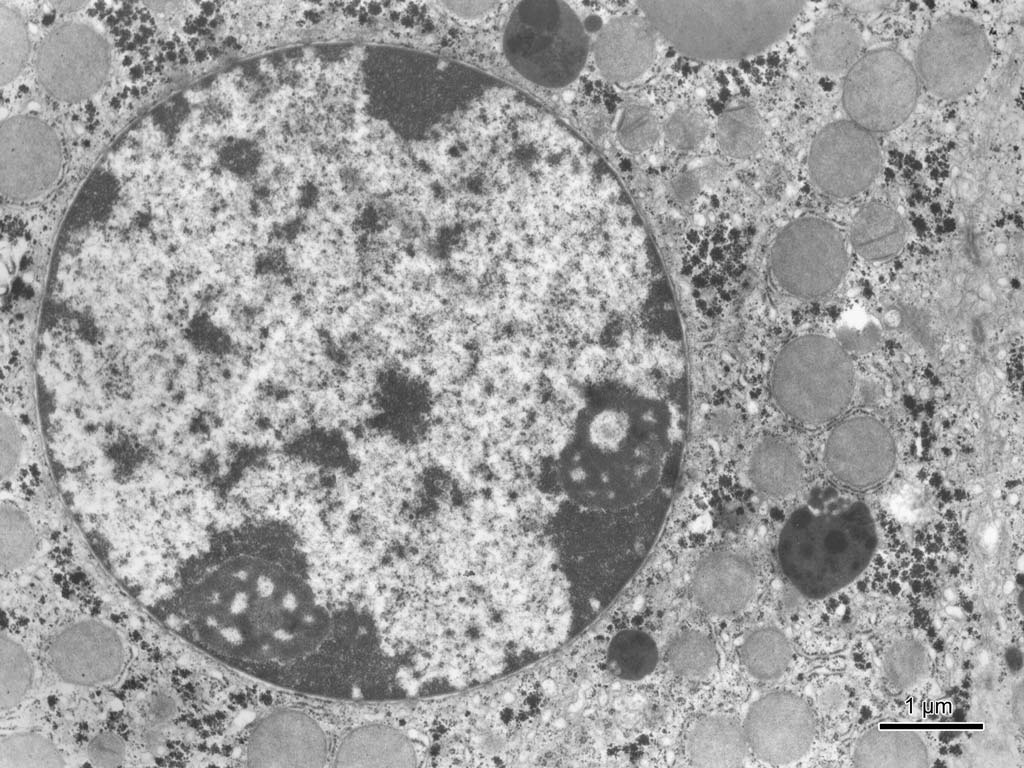 Heterochromatin                                                                                        1. marginální
2. karyosomy
3. perinukleolární

Euchromatin
57
[Speaker Notes: Jádro hepatocytu, TEM
Heterochromatin
Euchromatin
Jadérko]
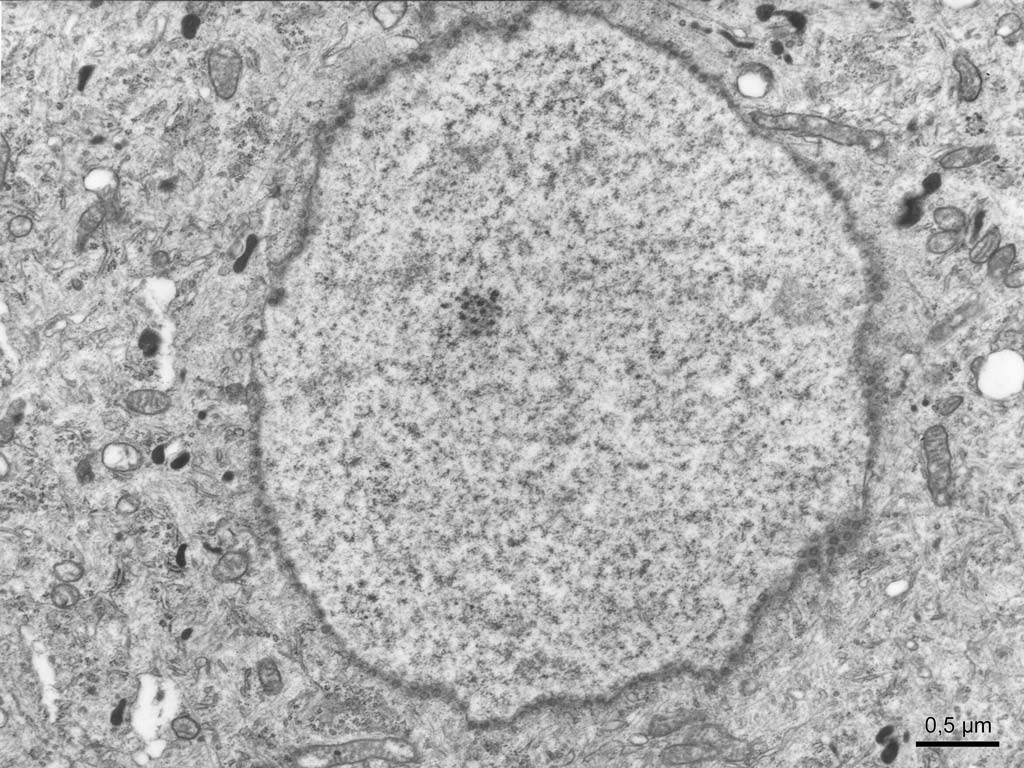 Jádro s převahou euchromatinu
58
[Speaker Notes: Jádro nervové buňky s euchromatinem, TEM
Póry jaderného obalu]
Jadérko (nucleolus)
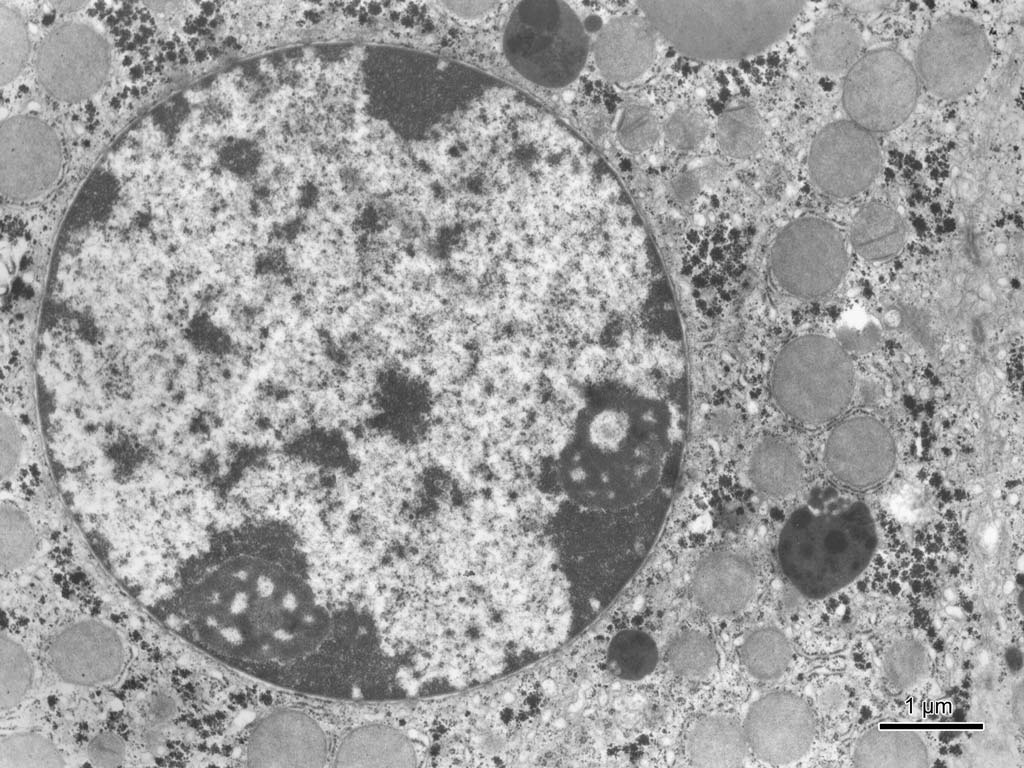 počet nekonstantní (1 – 10), během mitózy mizí v profázi a objeví se v telofázi
velikost 1 – 2 m 
sférický tvar
Složení - RNA, proteiny, DNA

jadérko není ohraničeno žádnou membránou!
59
Jadérko
struktura
organizační centra (NOR) - chromozomální DNA kódující rRNA
pars fibrosa - transkribovaná rRNA
pars granulosa - rRNA + proteiny  (ribosomové podjednotky)
perinukleolární heterochromatin (asociovaný s jadérkem)

funkce
místo syntézy a dozrávání rRNA v ribosomové podjednotky
60
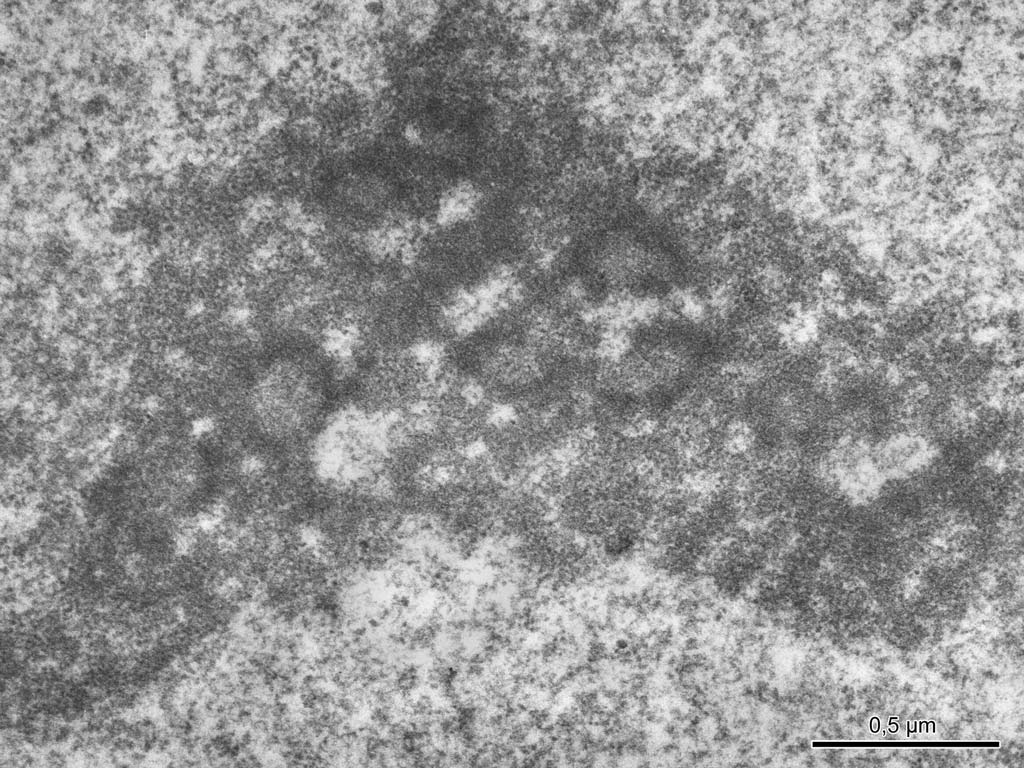 Fibrilární centrum
Pars fibrosa
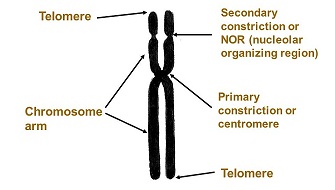 Pars granulosa
Pars fibrosa a pars granulosa tvoří dohromady tmavé pruhy zvané nukleolonemata
61
[Speaker Notes: Jadérko embryonální buňky, TEM
Fibrilární centrum
Pars fibrosa
Pars granulosa]
retikulární jadérko
Typy jadérek
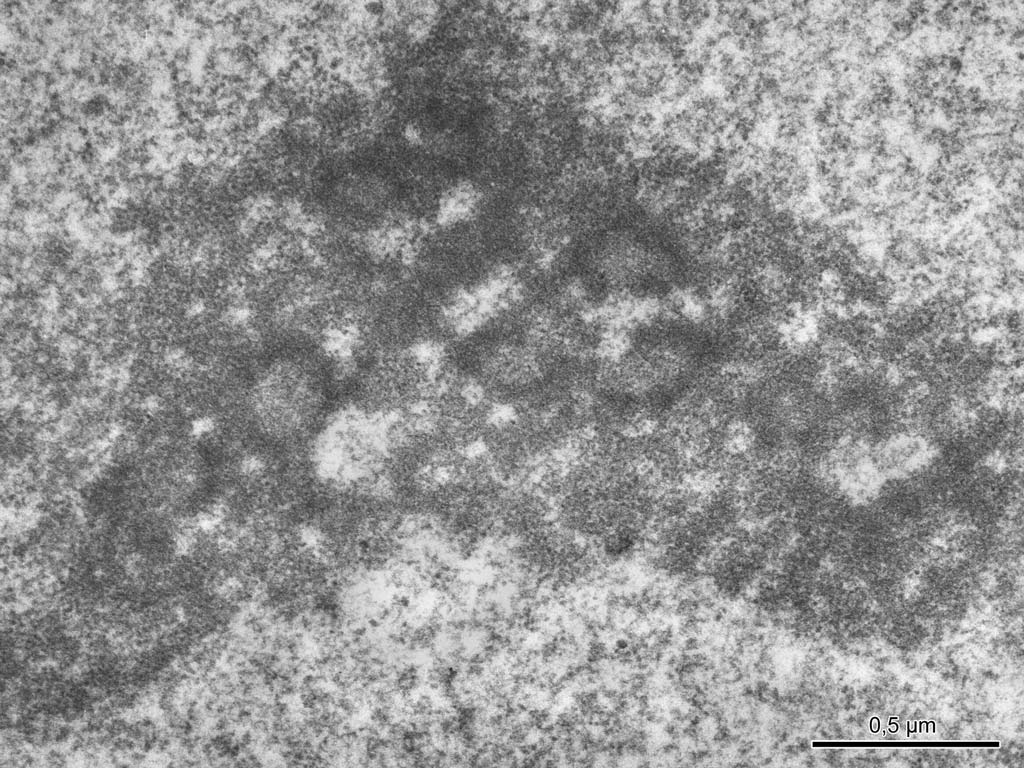 Retikulární 
   (nukleolonemata)


Kompaktní


Prstenčité
kompaktní jadérko
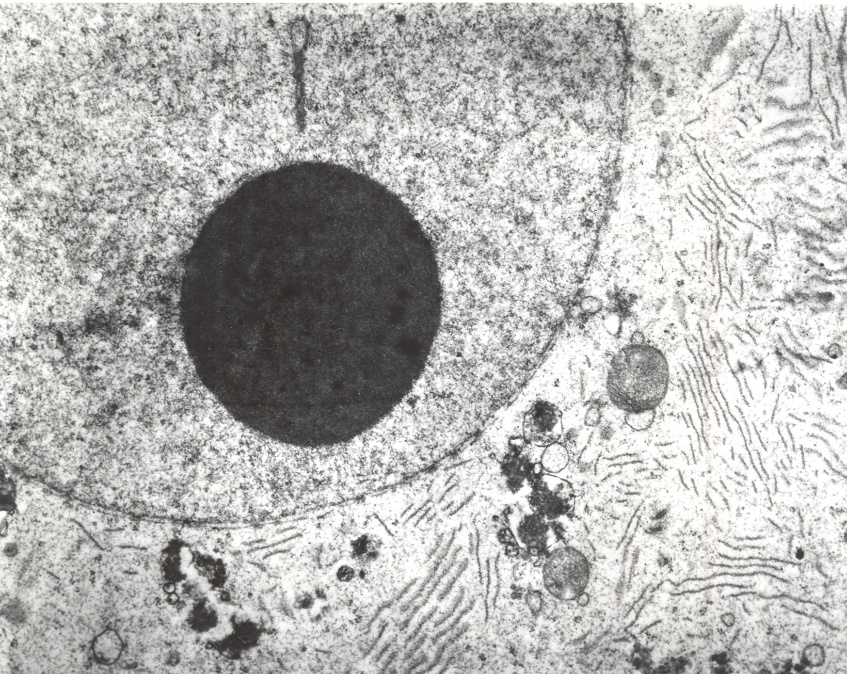 prstenčité jadérko
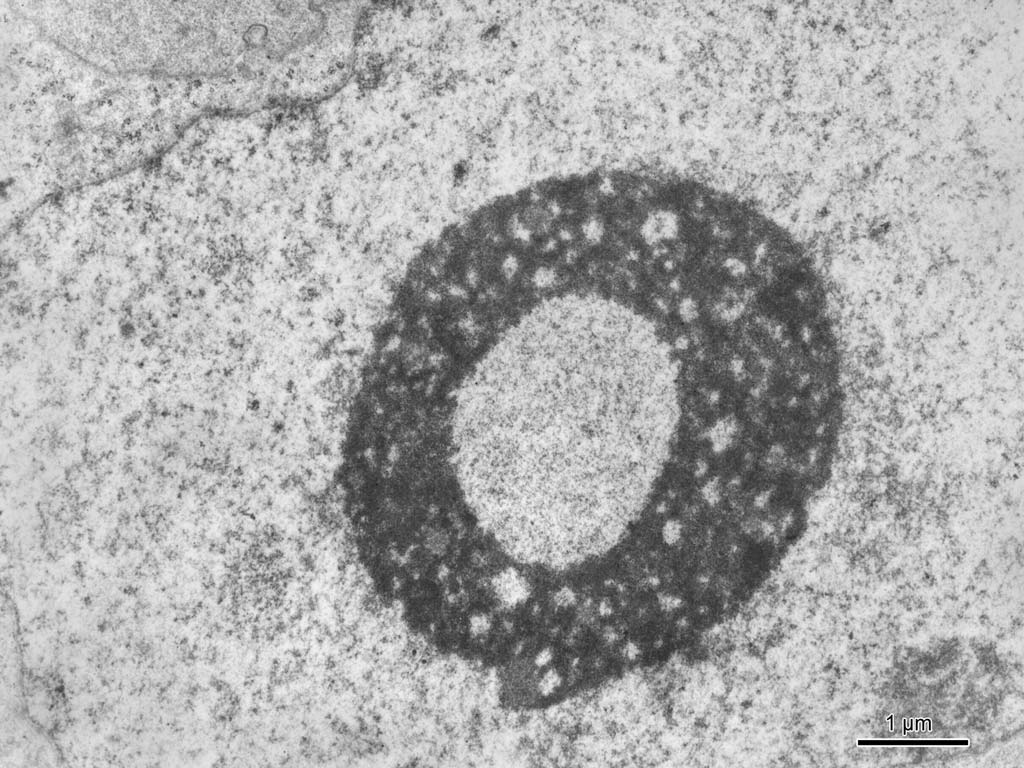 proteosynteticky aktivní buňky, které vytvářejí mnoho ribosomálních podjednotek
62
buňky s nízkou úrovní proteosyntézy
Chromosomy
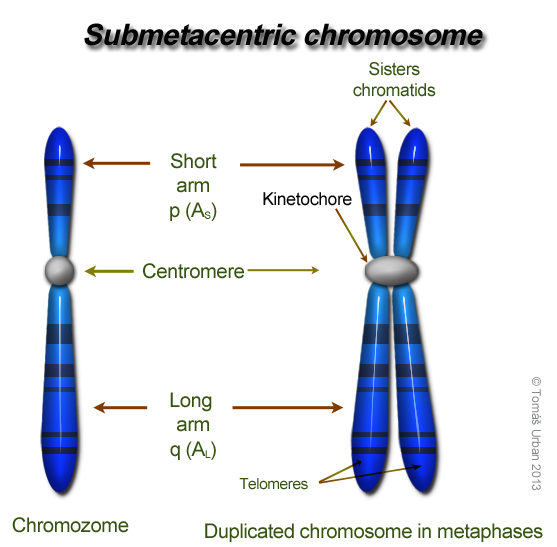 kondenzovaná DNA s asociovanými proteiny 
patrné v rámci buněčného dělení 

2 – 10 m dlouhé
1 sesterská chromatida – po dokončení buněčného dělení
2 sesterské chromatidy – S-fáze buněčného cyklu

primární konstrikce (centromera)  
  dělí chromosom na 2 raménka p a q
	+ kinetochora (umožňuje napojení chromozomů 
			na mikrotubuly dělicího vřeténka)

sekundární konstrikce (organizátor jadérka, geny pro syntézu rRNA), pouze některé chromosomy
https://microbenotes.com/chromosome-structure-types-and-functions/
63
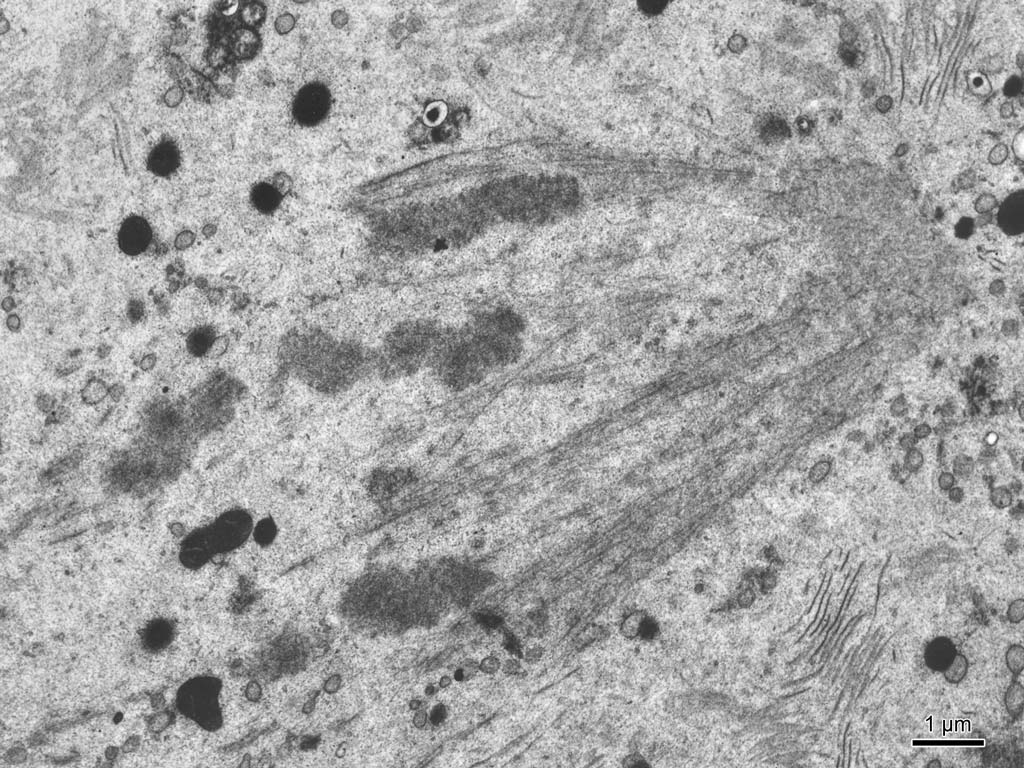 Chromosomy napojené na mikrotubuly dělícího vřeténka
64
[Speaker Notes: Buňka v mitóze, TEM
Chromosomy
Dělicí vřeténko]
Chromosomy
autosomy (somatické chromosomy 1 až 22)
gonosomy (pohlavní chromosomy X a Y)

somatické buňky 
  diploidní sada  
	2n = 46 chromosomů = 23 párů
	(v každém páru 1 mateřského a 1 otcovského původu)

gamety
  haploidní sada (½)   
	1n = 23 chromosomů
65
Použité zdroje
Cytologický a embryologický atlas, PETR VAŇHARA (ED.), JANA DUMKOVÁ (ED.)

Histologický atlas LF MU VAŇHARA, Petr, Miroslava SEDLÁČKOVÁ, Irena LAUSCHOVÁ, Jana DUMKOVÁ, Veronika SEDLÁKOVÁ, Svatopluk ČECH a Aleš HAMPL. Histologický atlas LF MU. 1. vyd. Brno: Masarykova univerzita, 2018. Elportál. ISBN 978-80-210-9068-2.
66